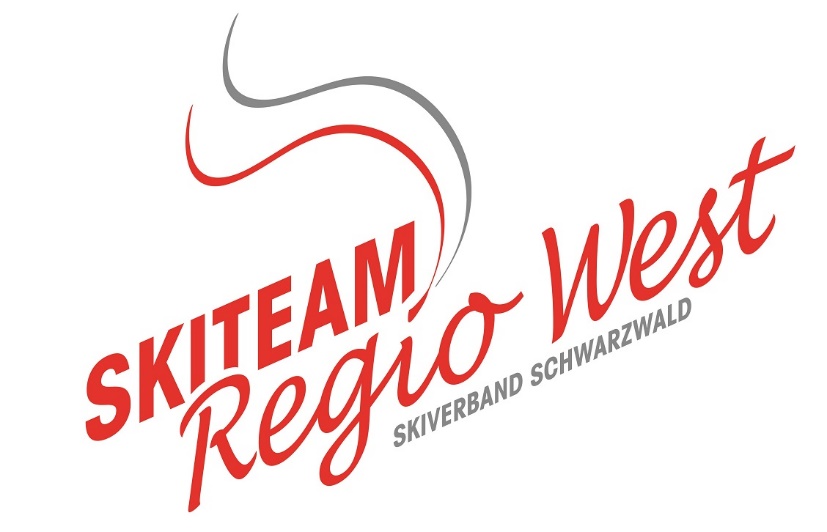 Koordination Wintertraining2017/2018
Ski Team Regio West
Dieter Horning-Wiesler
Nov. 2017
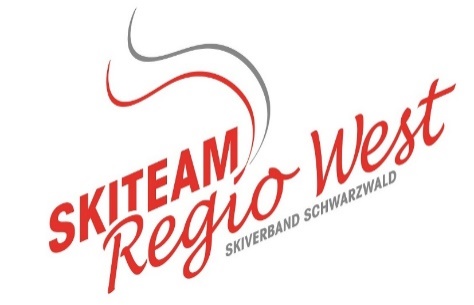 Besprechungspunkte
Trainingsorte
Trainingsmaterial (Stangen, Bohrmaschinen..)
Wer kann Training geben
	Trainer & Qualifikation
Wann können wir Training anbieten
Altersgerechtes Training?
Wichtig Regelmäßiges Training
Planung der Training (Kadermanager)
Abrechnung der Training
Weitere Trainings an Feiertagen / Ferien
Rennbetreuung
Trainer-Vorbereitung (Abstimmung)
Nov. 2017
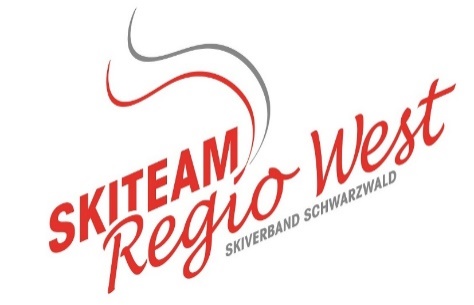 Trainingsorte in der Region
Nördlich… 
???
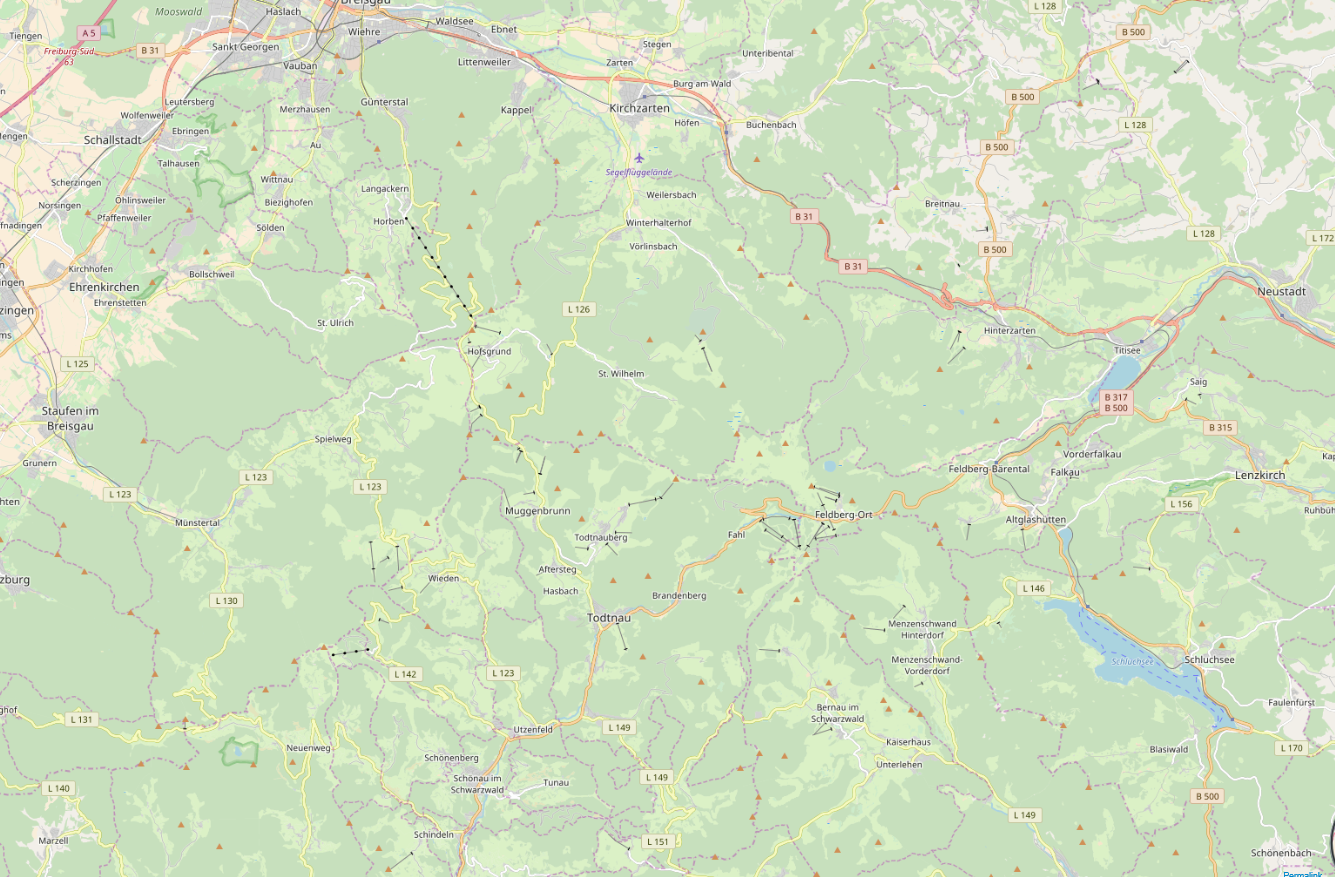 Muggen-brunn
Wasen
Franzosen
Winkel
Feldberg
Seebuck, Zeller, FIS
Todtnau- berg
Münstertal Wieden
Heidstein
Rollspitz
Holzplatz
Bernau
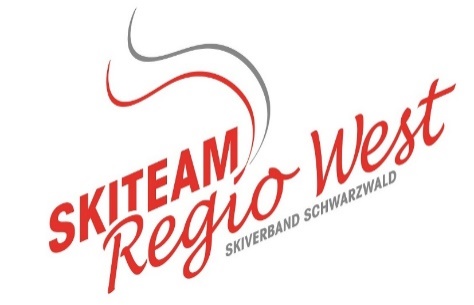 Trainingsorte in der Region
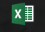 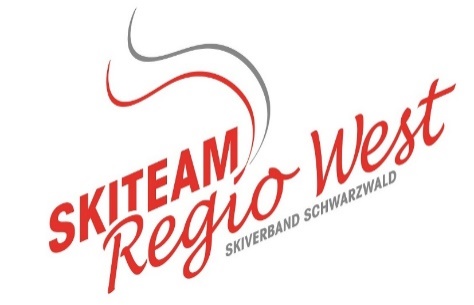 Material
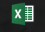 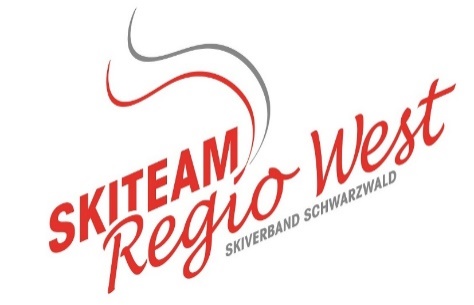 Trainer
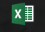 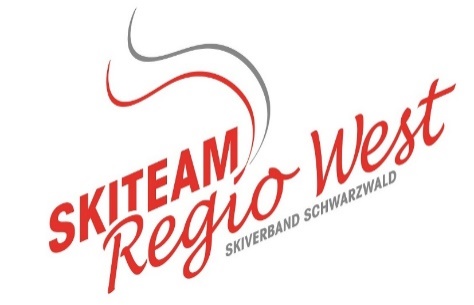 Altersgerechtes Training?
Ob das Training aufgeteilt werden kann ist Abhängig von der Anzahl Teilnehmer und eventuell für spezielle Vorbereitungen auf spezielle Wettkämpfe möglich.

Grundsätzlich sehe ich es (meist) nicht nötig die Trainings aufzuteilen
Nov. 2017
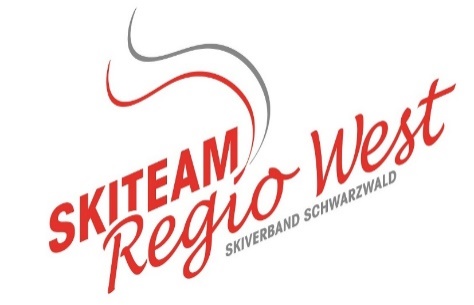 Regelmäßiges Training
Wichtig: falls eine Trainingsverantwortlicher mal keine Zeit hat sollte dieser für Ersatz sorgen. Das Training sollte nach Möglichkeit regelmäßig durchgeführt werden
Nov. 2017
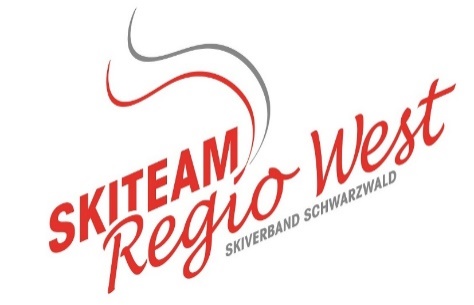 Trainingstermine unter der Woche(regelmäßig)
Regio-Training
Vereinstraining
Donnerstag
Freitag
Montag
Dienstag
Mittwoch
??
14:00-16:00
??
alle
Muggenbrunn
14:00-16:00
SC Muggenbrunn
alle
Muggenbrunn
14:00-16:00
Philipp/Dieter/Schorsch
alle
Todtnauberg
14:30-16:30
Joe
alle
Ort:
Uhrzeit:
Verantw.:
Teiln:
Nachmittag
Münstertal
14:00-16:00
SC Münstertal
<U14
Wasen/Todtnaub.
16:00-19:00
Wolfgang
alle
Wasen/Todtnaub.
16:30-19:00
SC Todtnau
alle
Abend
Wasen
19:00-21:00
Dieter
alle
Wasen
19:00-21:00
Dieter
alle
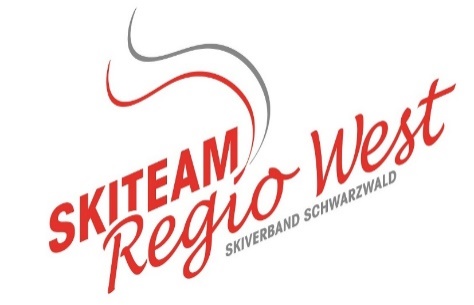 Planung im Kadermanager
WICHTIG: alle Kids die beim Training anwesend waren (auch die die nicht da waren) im Kadermanager überprüfen und evtl. nachpflegen! –> Ein- und Austragen! (durch Verantwortlichen Trainer!)

Berechnung der 4 € pro Training über Einträge im Kadermanager

Ich werde die wöchentlichen Termine schon demnächst einpflegen, damit wir sehen können welche Termine angenommen werden
Nov. 2017
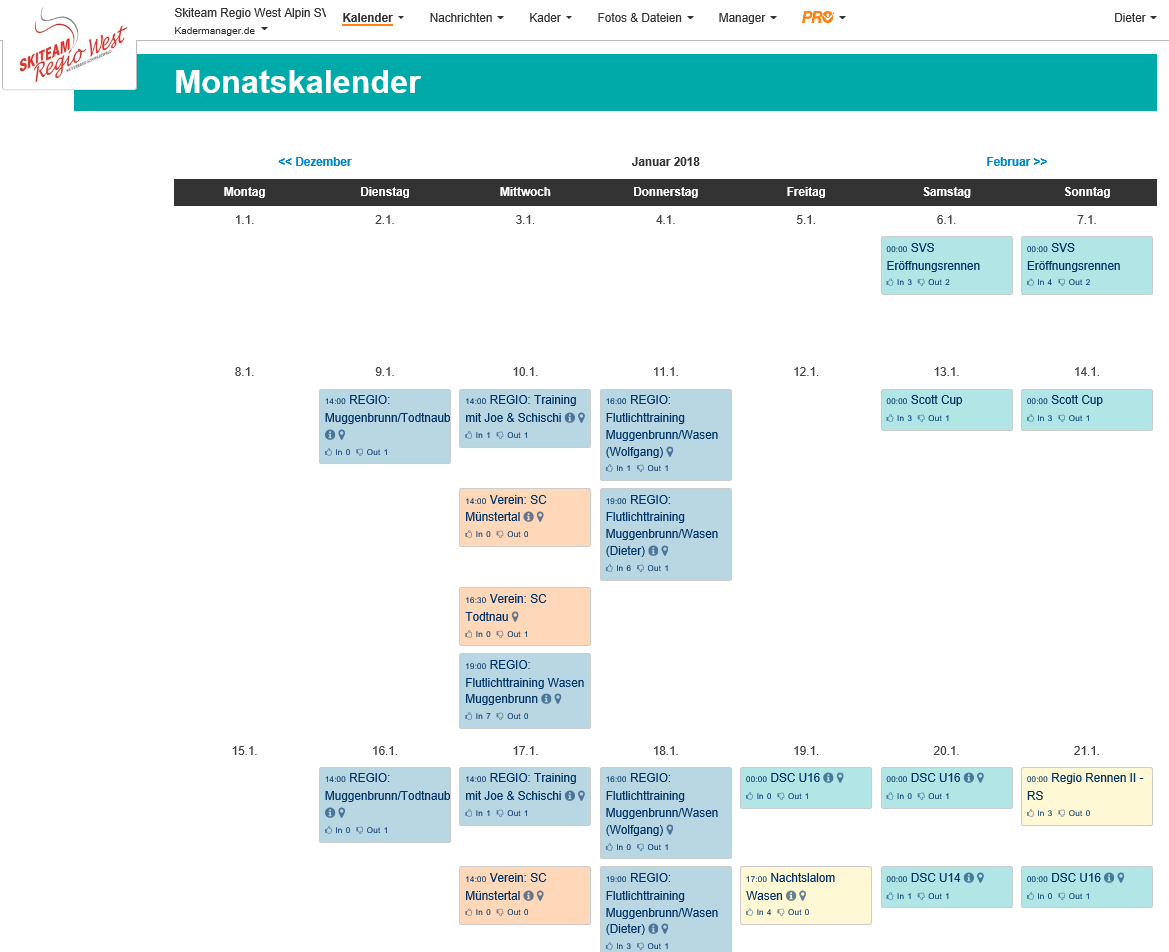 In der Saison viele Termine
z.T. auch parallel!
Bitte alle (Trainer und auch Athleten) ihre Termine eintragen!
Regio-Training sind im Kadermanager mit “REGIO:” gekennzeichnet!
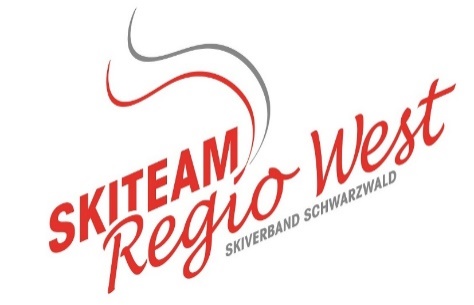 Abrechnung
Gemäß Abrechnungvorschriften Bez. V / SVS

Monatlich (Monatsliste – Teilnehmerliste)

Formulare vom SVS verwenden

Offen ist noch wie dies  beim SVS (Regioteam-Budget) abgerechnet wird.

Abgerechnet werden können nur von der Regio vorher angesetzte Training (geplant im Kadermanager)

Kontrolle durch Wolfgang und Dieter
Nov. 2017
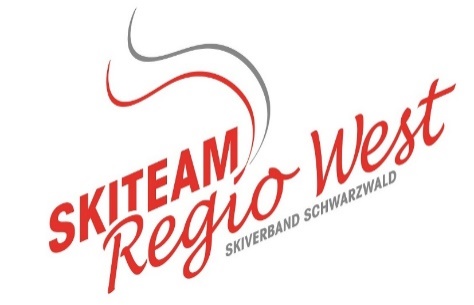 Weitere Trainings an Feiertagen / Ferien
Während dem Winter sind weitere Trainings an den Feiertagen bzw. in den Ferien geplant. Diese werden wir jeweils, je nach Schneelage, ca. 1-2 Wochen vorher im Kadermanager eintragen.
Nov. 2017
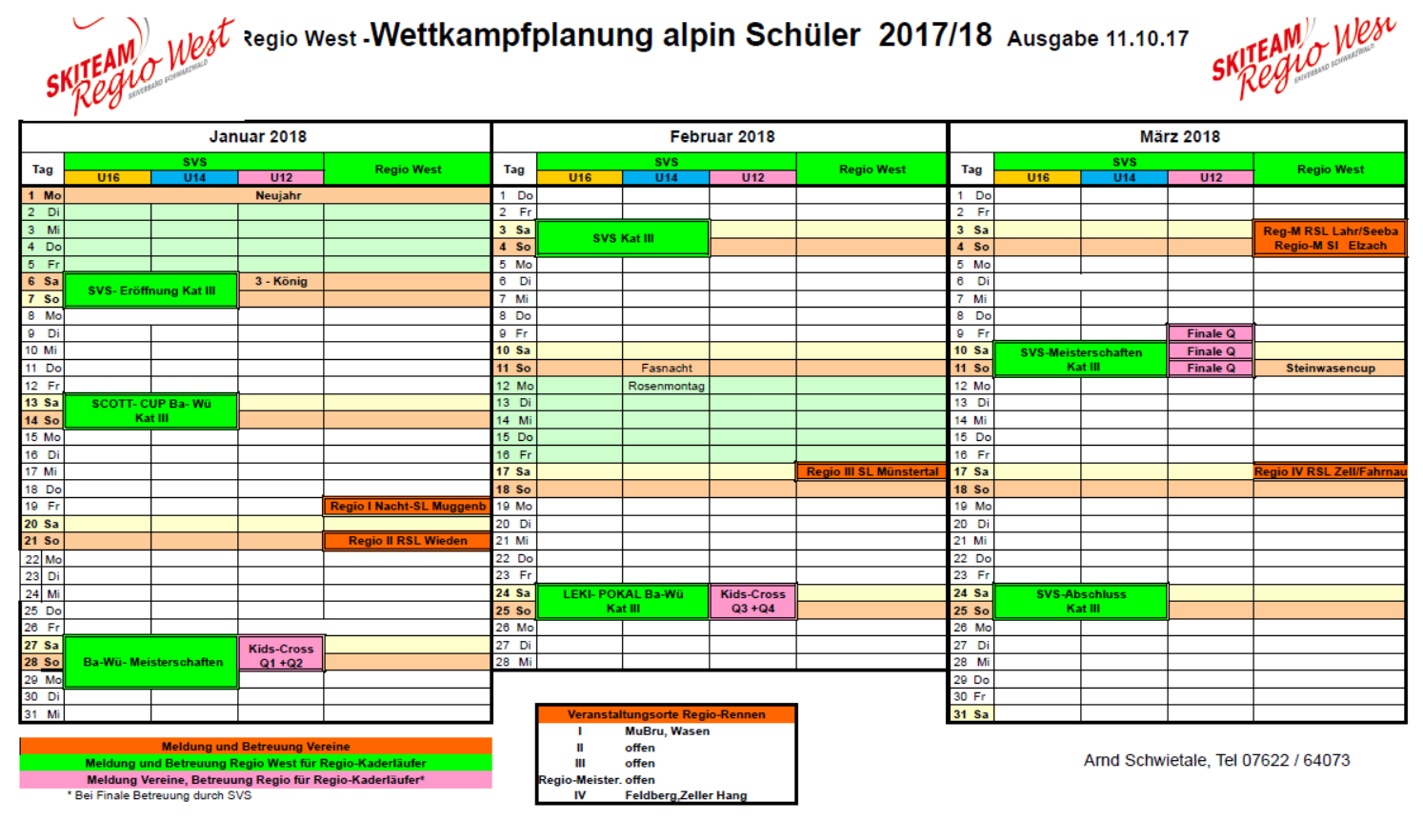 Rennbetreuung
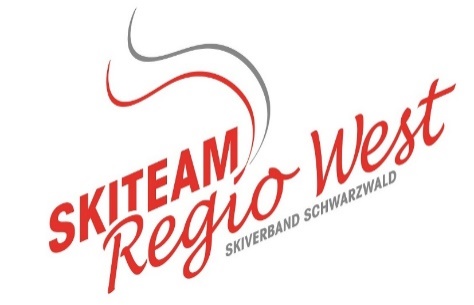 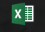 Nov. 2017
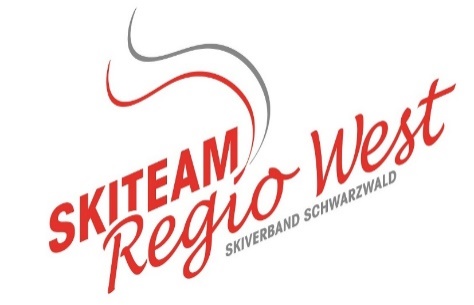 Vorbereitung Trainer
zur Abstimmung planen wir einen „Trainingstag“ für die Trainer?

Durchführen der Trainings
Kurssetzung 
Korrektur
Schwerpunkte beim Training 
Position (Optimales Kurvenfahren)
Regulation
Kurvenwechsel
Schwungsteuerung
SL - / Kippstangen
Hilfsmittel
Nov. 2017
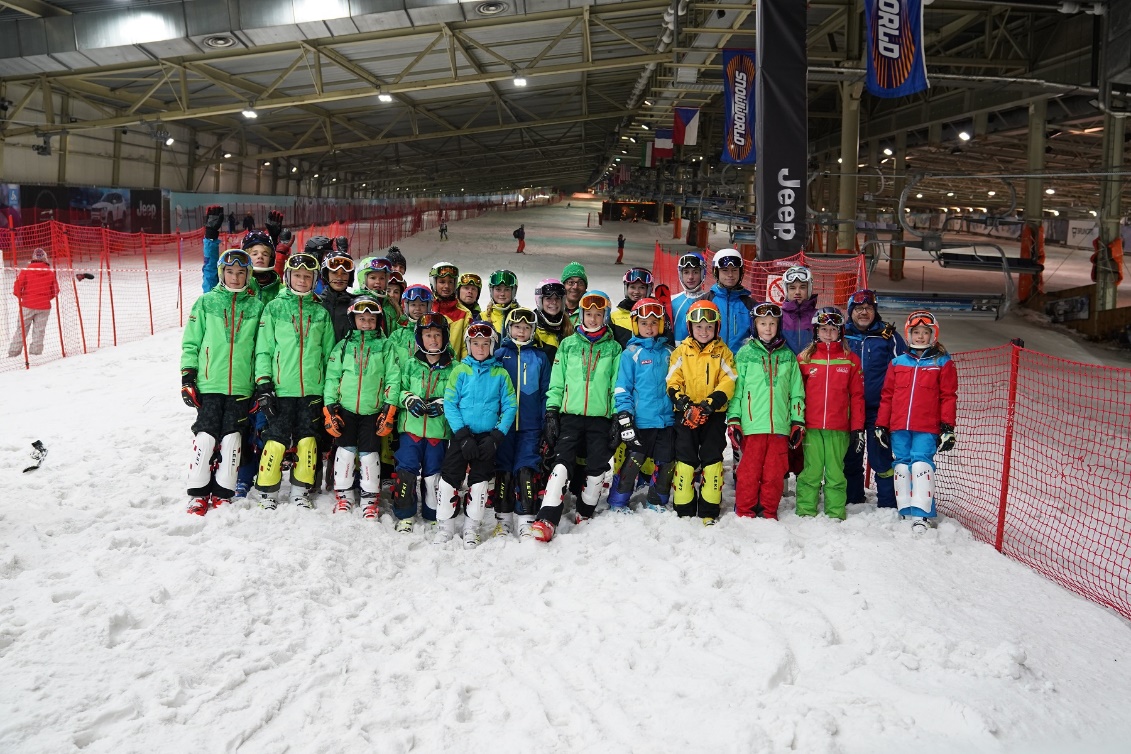 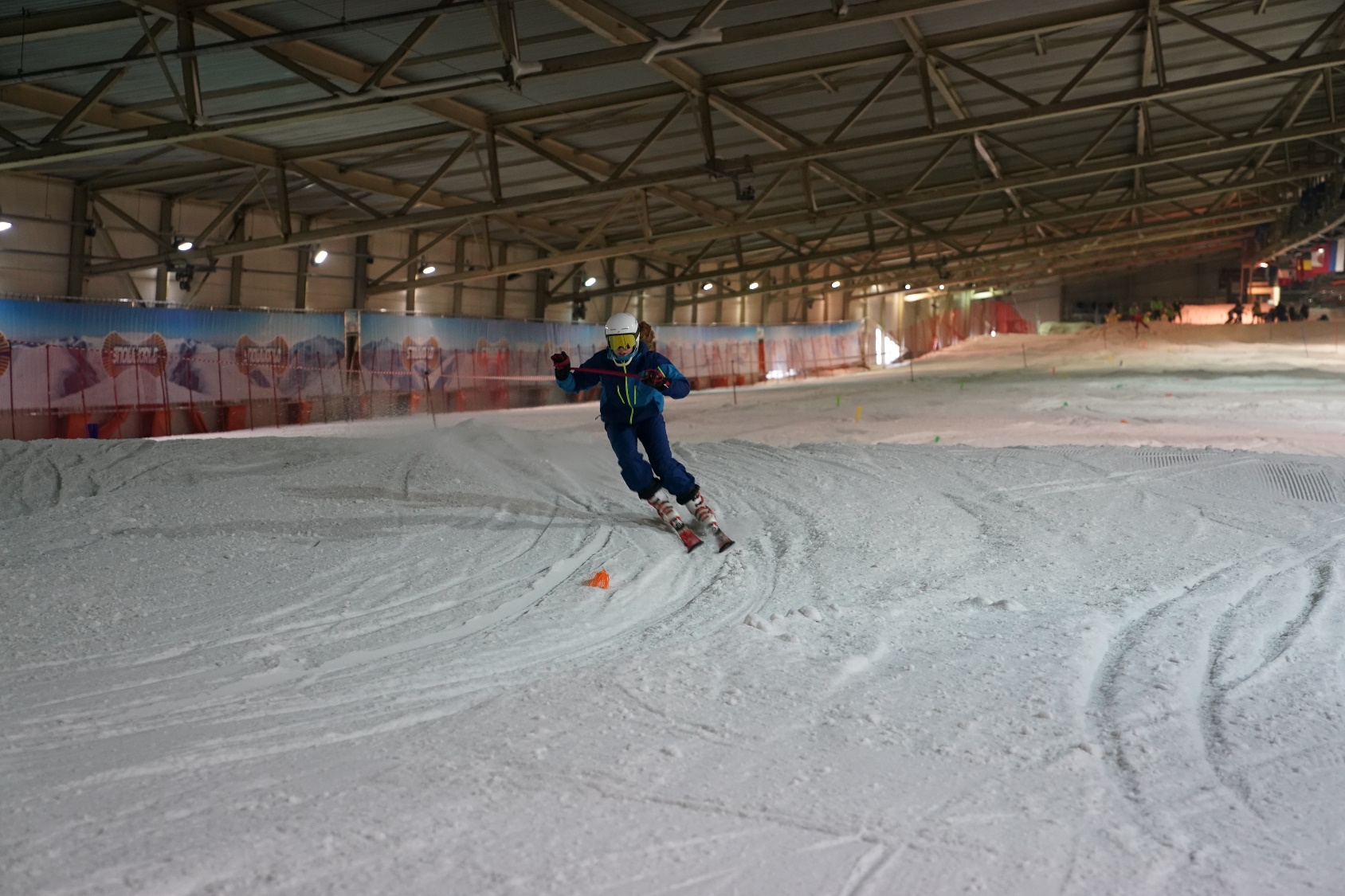 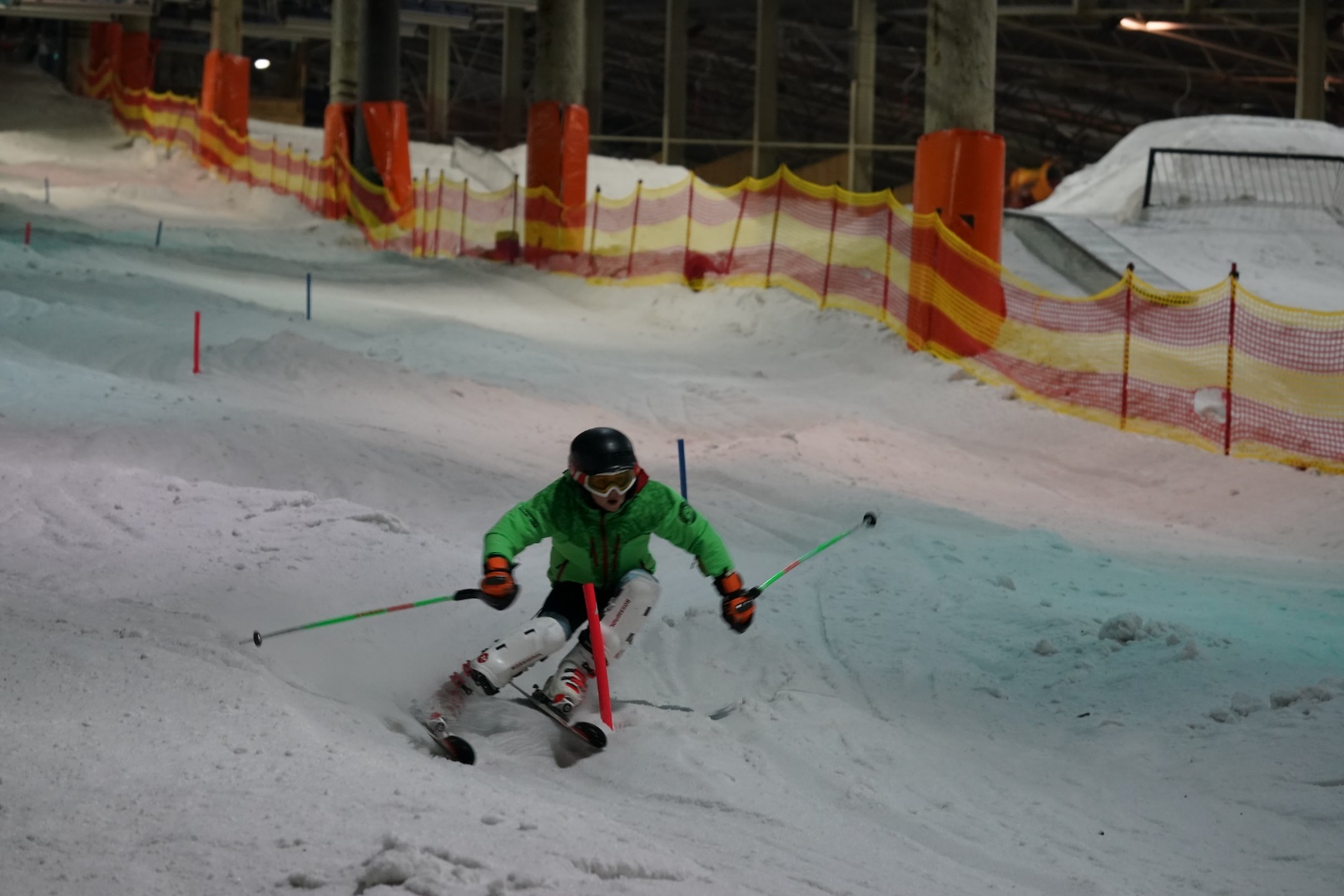 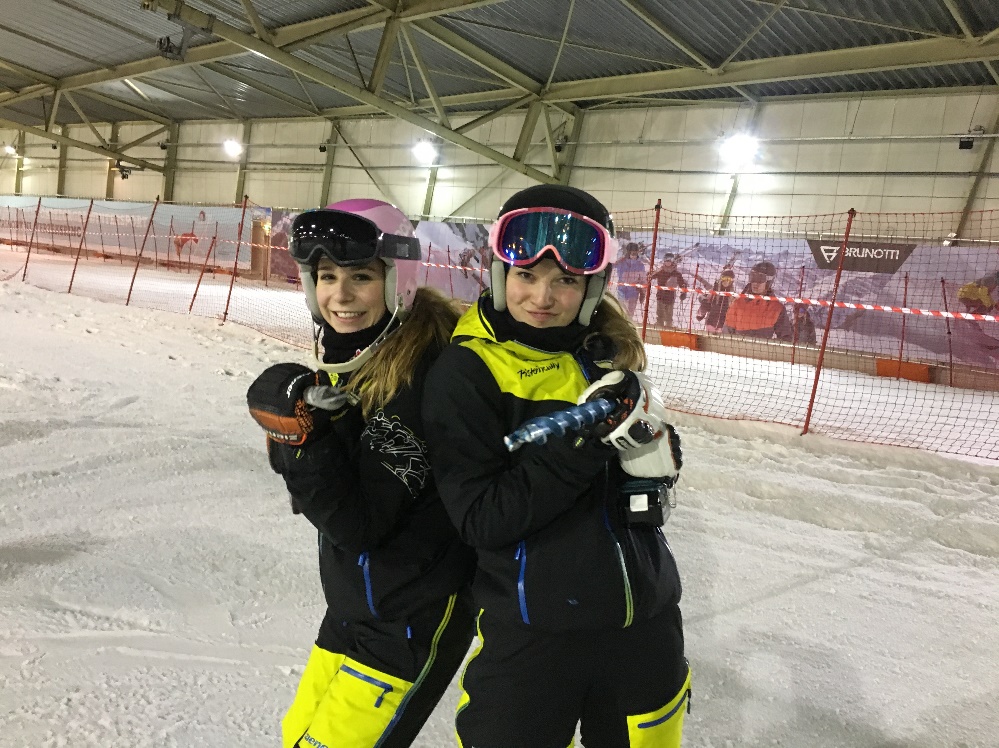 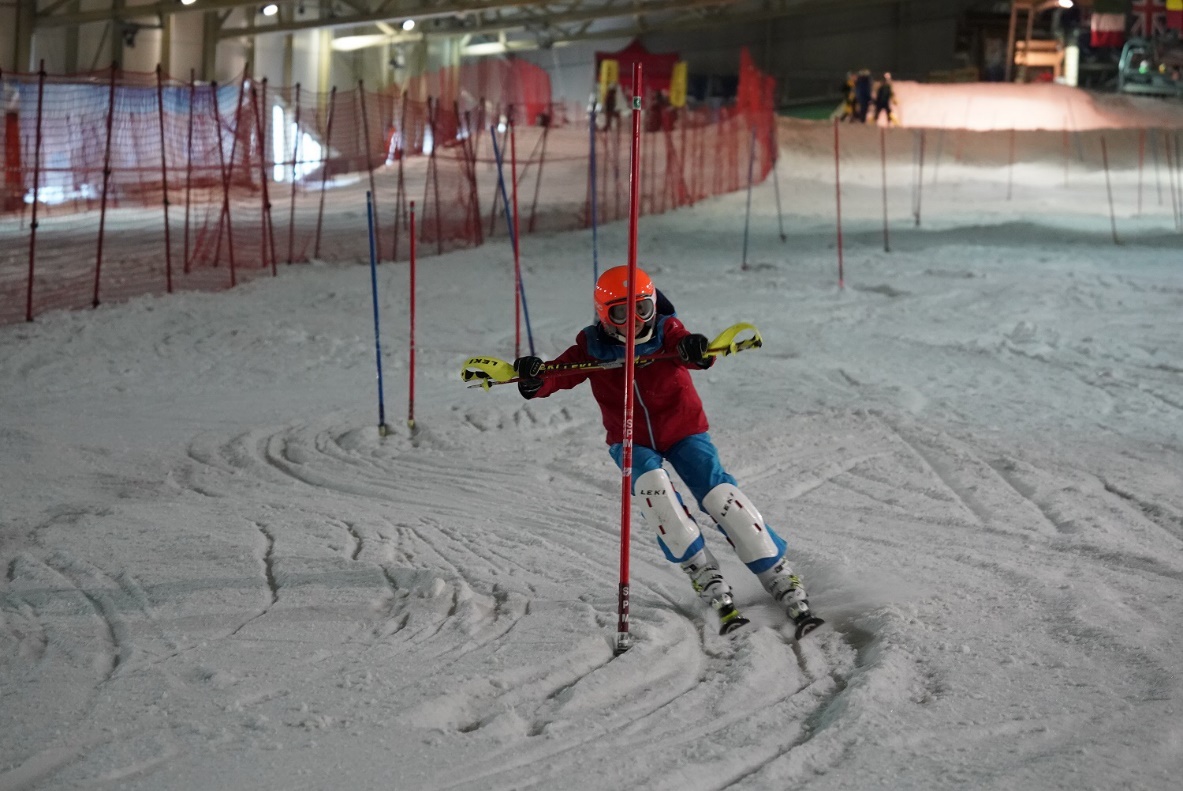 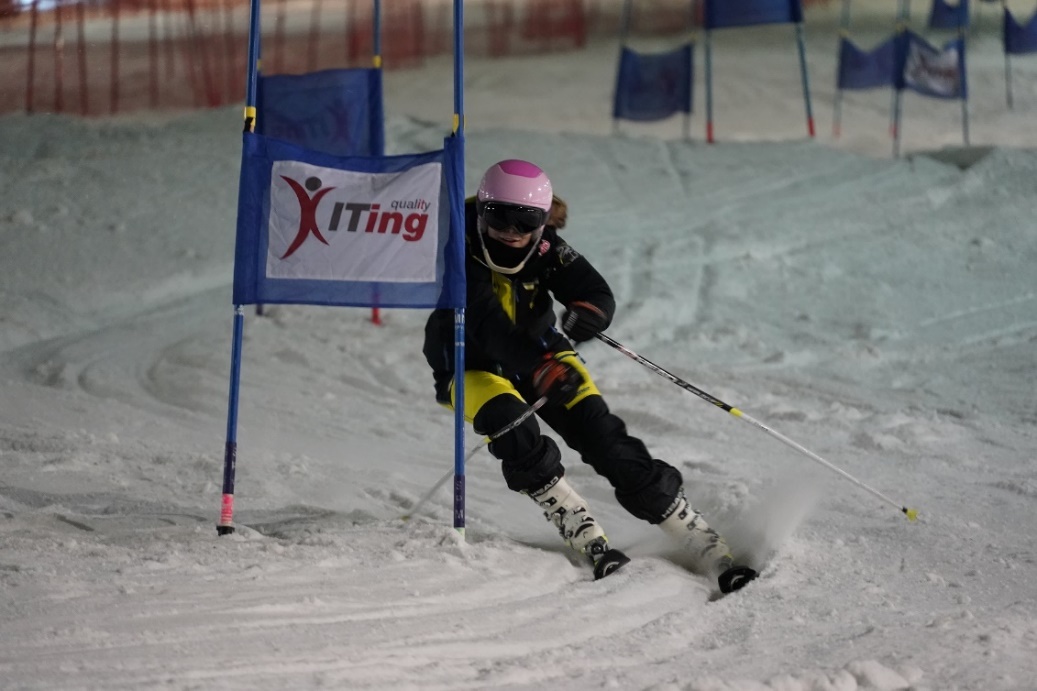 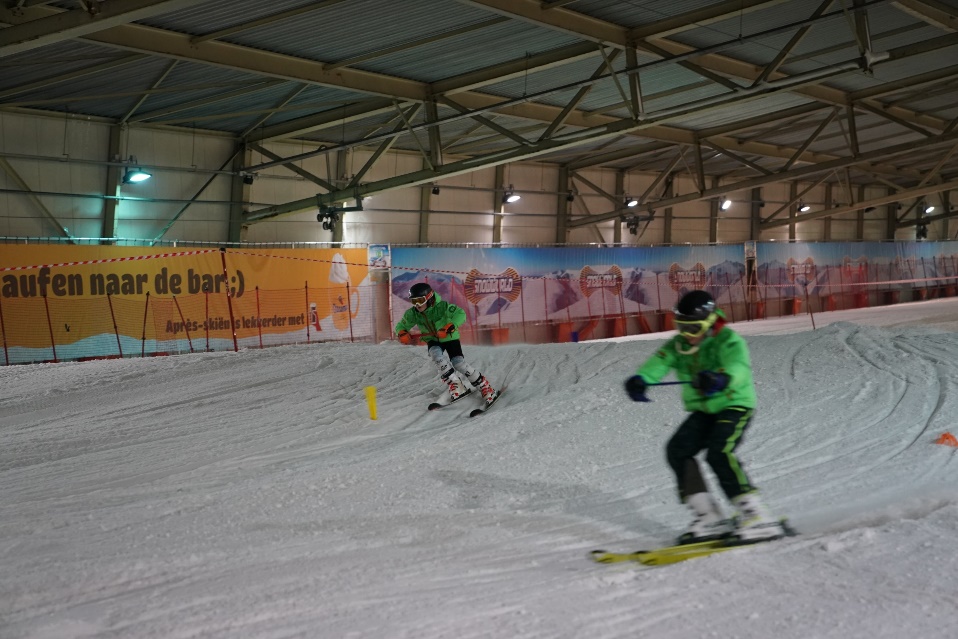 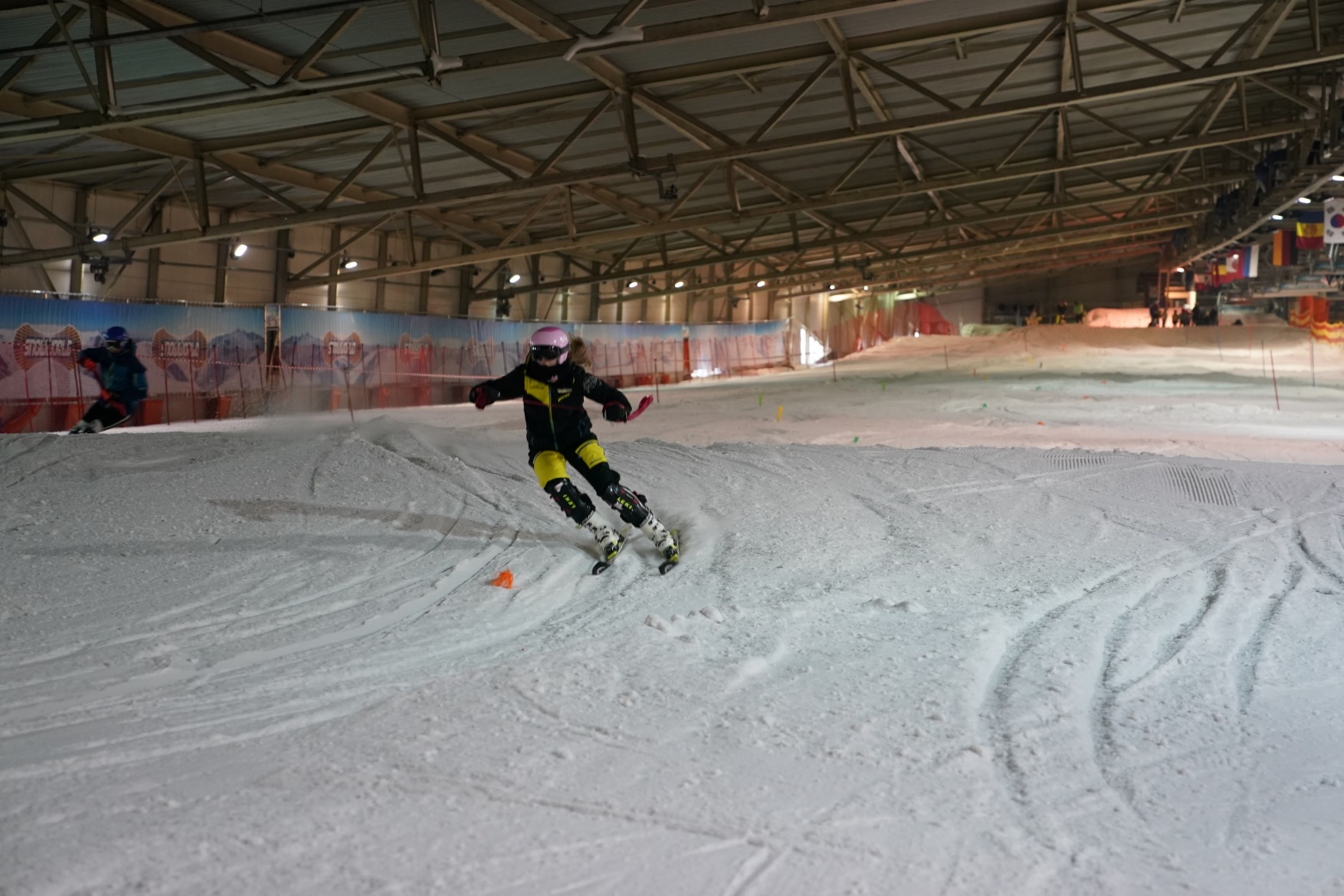 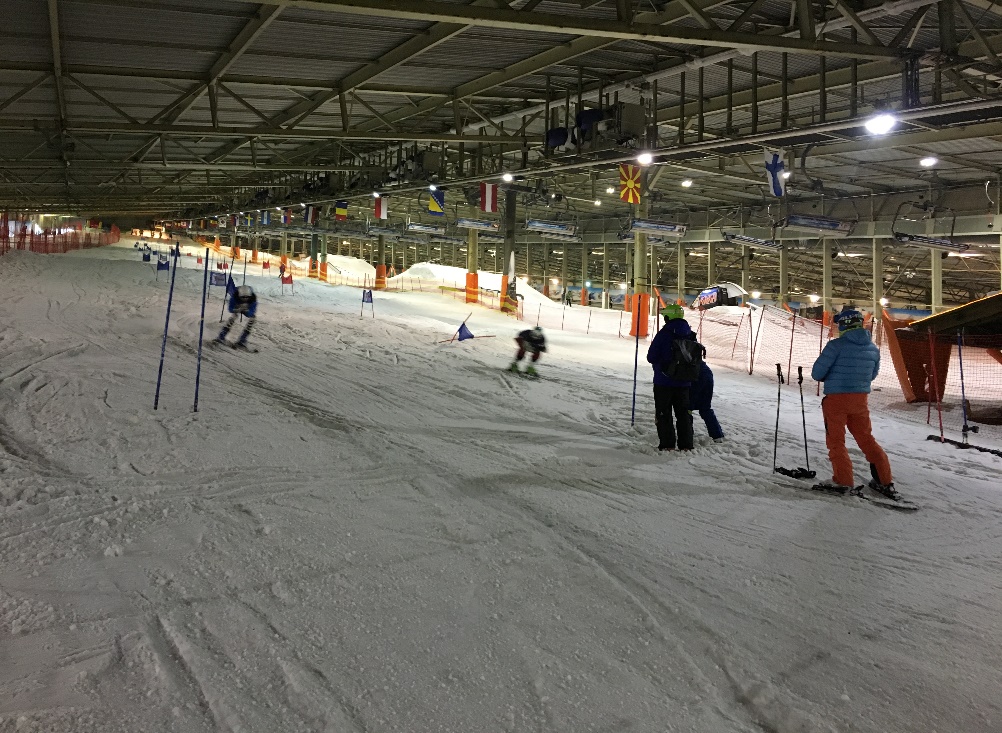 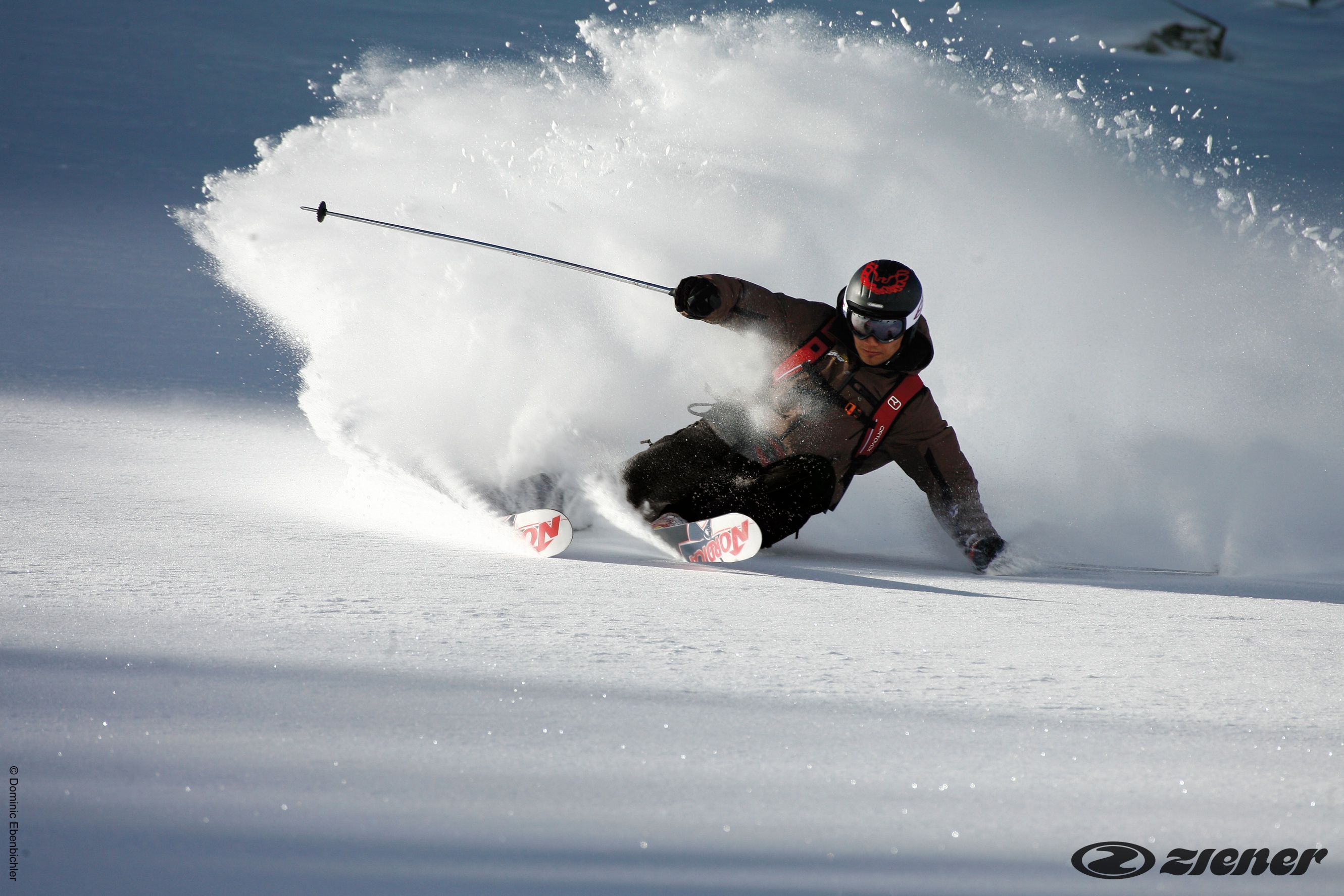 Können, Motivation, Kondition
Skifahrer
Situation
Flach, steil, präpariert, unpräpariert
Hauptbewegungen
Hauptbewegungen
Ski, Schuhe, Stöcke,..
Gelände
Ausrüstung
Timing
Umfang
Ziel
Regulation von Gleichgewicht, Kontrolle von Tempo und Richtung
Druck erhöhen
Druck aufbau
Kant- bewegungen
Kant- bewegungen
KSP- verlagerungen
KSP- verlagerungen
Wetter
Richtung
Dynamik
Schnee
Druck nutzen
Sonne, Nebel, Sturm,….
Hart, weich, tief, sulzig…
Bewegungs-
spielräume
Dreh-bewegungen
Dreh-bewegungen
Spur
Tempo
An der Falllinie, 
aus der Falllinie
Schnell, mittel, langsam
[Speaker Notes: Zusammenspiel von Bewegungen Situation und Ziel]
Optimales Kurvenfahren
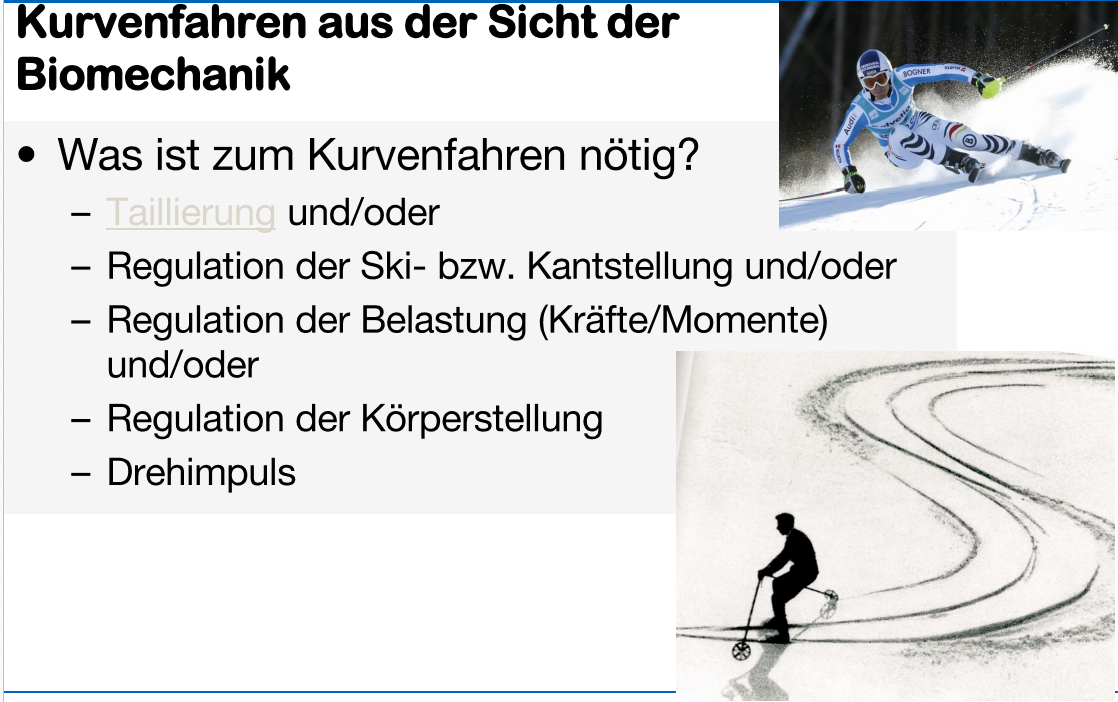 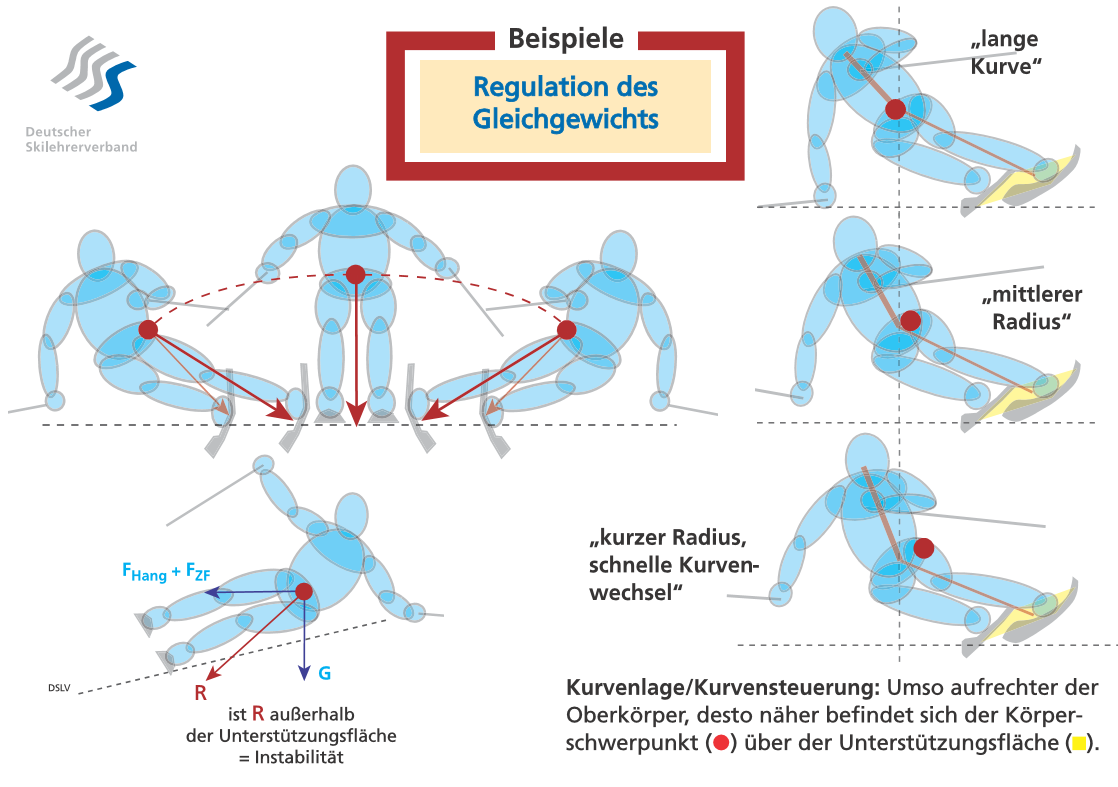 Mobilität auf Stabilität
Hohe Steuerqualität
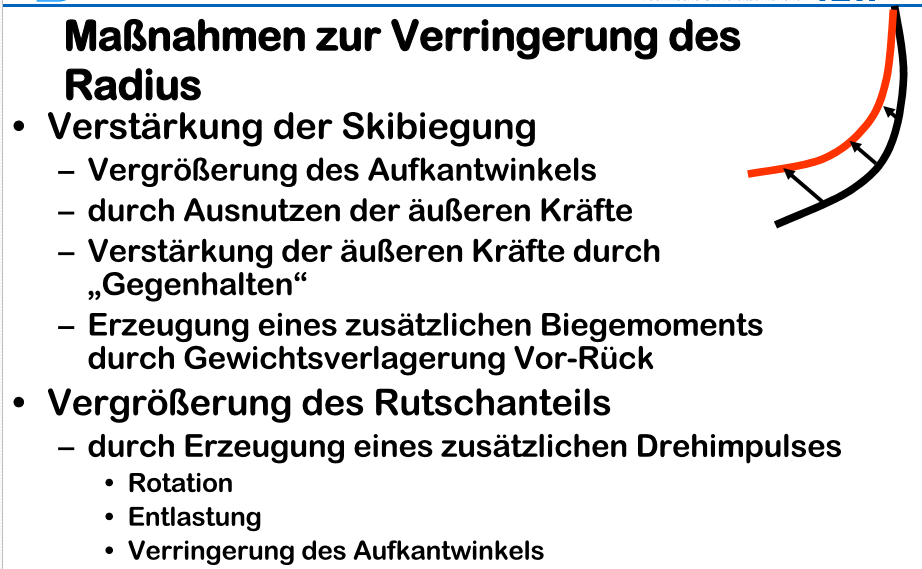 Hohe Steuerqualität
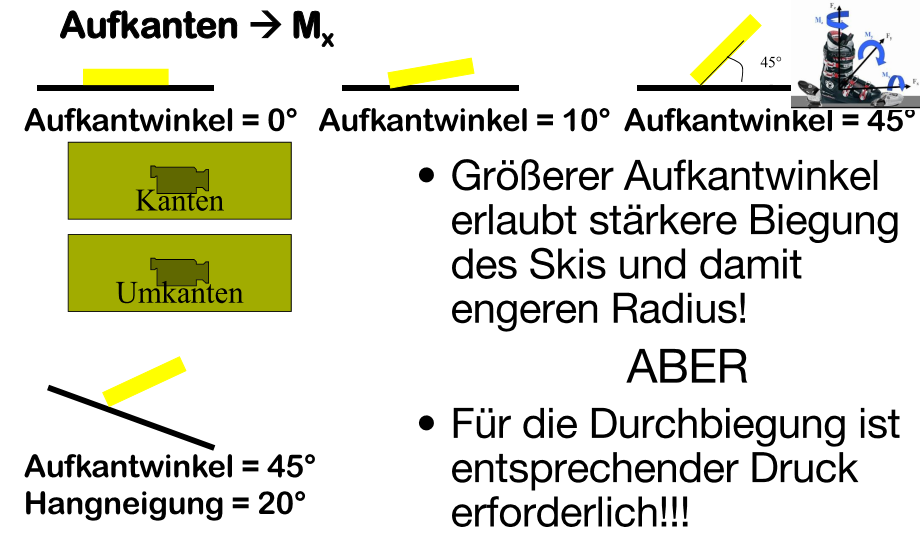 Vor-Rück Verlagerung
Zur Einleitung des Schwunges den Ski im
vorderen Teil stärker belasten
Für den Skiläufer bedeutet dies, dass er zur Einleitung des Schwunges den Ski im
vorderen Teil stärker belasten und damit durchbiegen muss, wenn er schnell aus der
„Schrägfahrt“ in die Falllinie einfahren will. Er muss sich also aktiv in den neuen
Schwung hineinbewegen. Gleichzeitig muss er versuchen, nach dem Umkanten
einen möglichst optimalen Kantwinkel zu erzeugen. Der Kantwinkel und die
Skibiegung bestimmen den Radius, den der Ski beschreiben kann. Die Fähigkeit
des Rennläufers, den Kantwinkel zu maximieren ist für eine radikale Einleitung des
Schwunges von entscheidender Bedeutung. Je drehender der Kurs, desto wichtiger
ist diese Aktion um ohne zu driften und damit zu bremsen in die Falllinie zu
gelangen.
Eine zweite Möglichkeit dies zu erreichen besteht darin, die Ski quasi unbelastet in die Falllinie einzudrehen bzw. vorauszudrehen. Aktuelle Weltklasse Rennläufer
wenden diese Technik in bestimmten Situationen häufig an. 
Um im letzten Drittel des Schwunges die Falllinie schnell wieder verlassen zu
können und die Richtung zum nächsten Tor zu haben, ist es analog dazu
notwendig, durch eine angepasste Verlagerung des Körperschwerpunks die
Biegung im hinteren Teil der Ski zu verstärken. Hierzu muss der Skiläufer die
Unterschenkel im Sprunggelenk möglichst senkrecht stellen, um den
Kraftangriffspunkt hinter die Schuhmitte zu verlagern.
Achtung: kein Absitzen nach hinten!!! - Rücklage
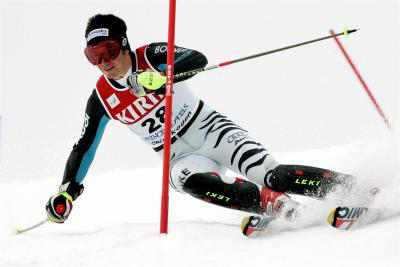 aktiv in den neuen
Schwung hineinbewegen.
Der Kantwinkel und die
Skibiegung bestimmen den Radius
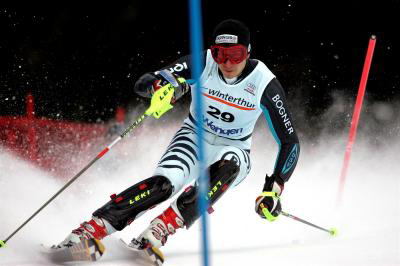 den Kantwinkel zu maximieren ist für eine radikale Einleitung des Schwunges von entscheidender Bedeutung
Hohe Steuerqualität
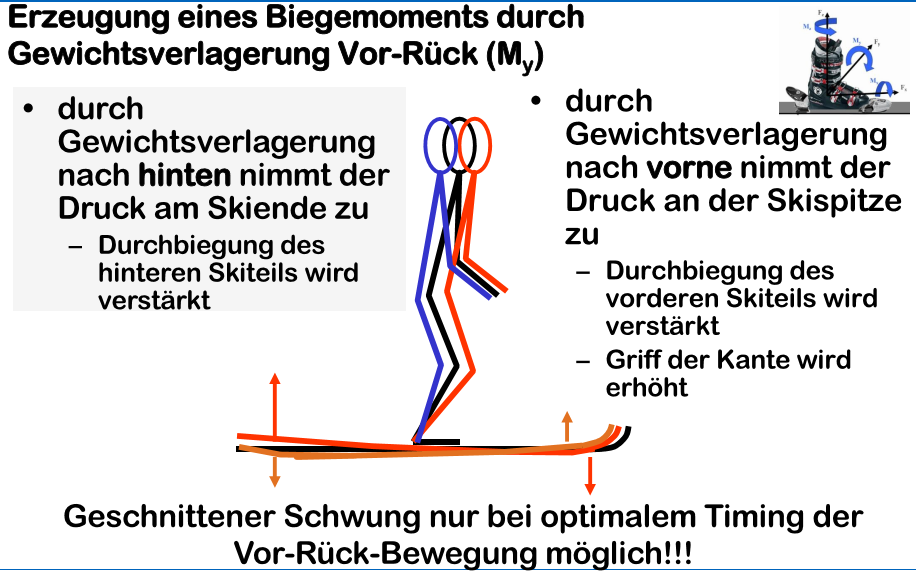 Geschnittener Schwung nur bei optimalem Timing der Vor- Rück – Bewegung möglich!!!
Hohe Steuerqualität
Vor-Rück Verlagerung
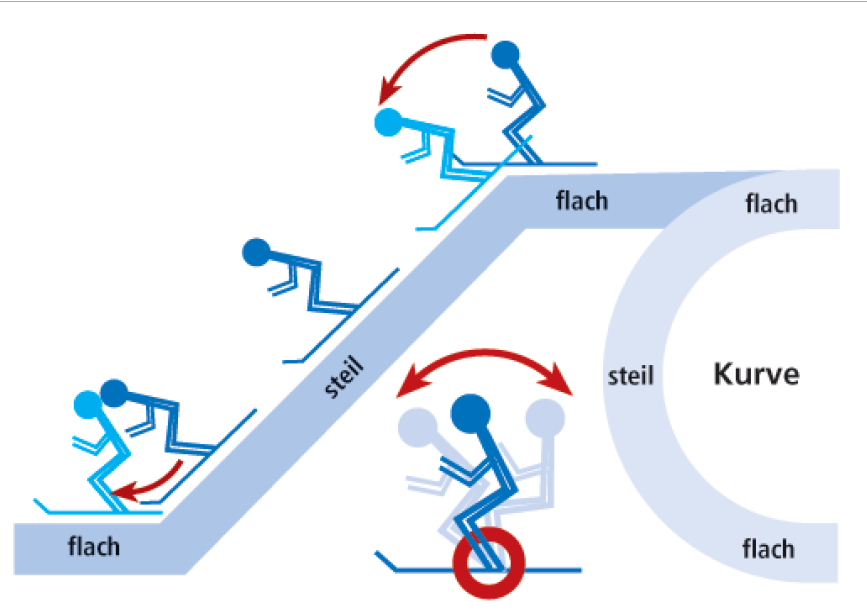 Übungssammlung
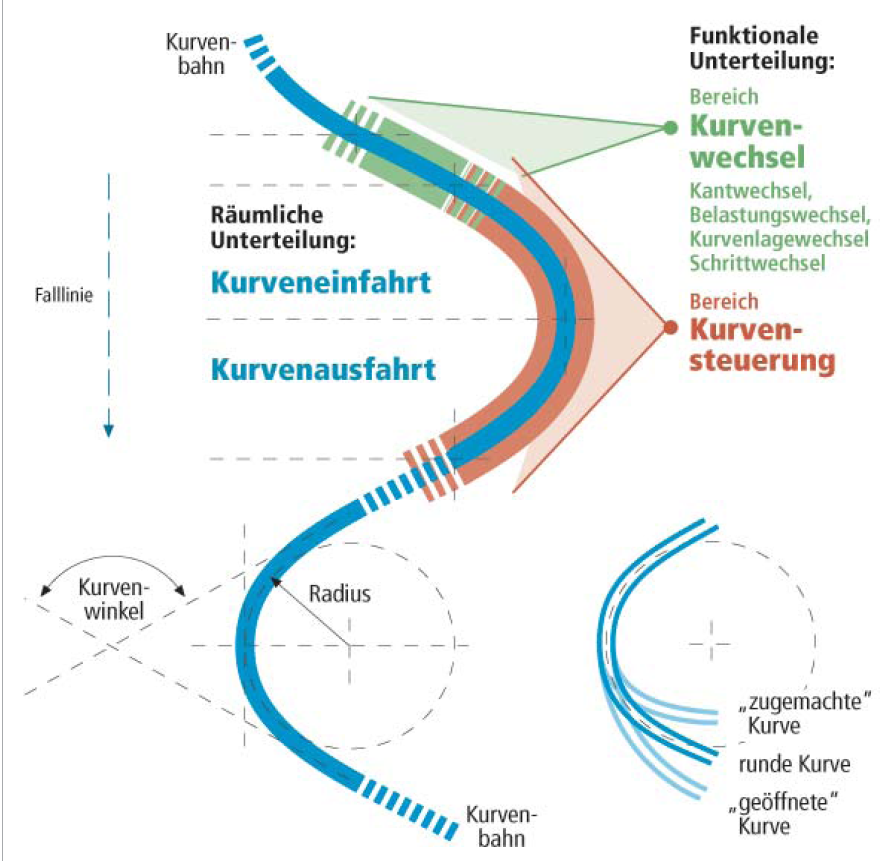 Zum Wechsel VORNE in Hände klatschen
Stöcke vor dem Körper wechseln und in Aussenhand tragen
Zum Wechsel beide Fersen zurück ziehen
Neuen Innenski  beim Wechsel hinten leicht anheben
Schweizer Kreuz (langsam)
Bügelbrett
Squal
Ohne Stöcke
Hände vor dem Körper führen
Aussenhand langsam nach unten führen
Innenhand immer an Kopf halten – Aussenhand nach unten
Kurvenfahren aus Sicht der 
Biomechanik
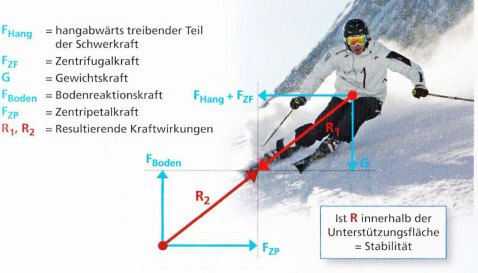 Kurvenfahren aus Sicht der Biomechanik
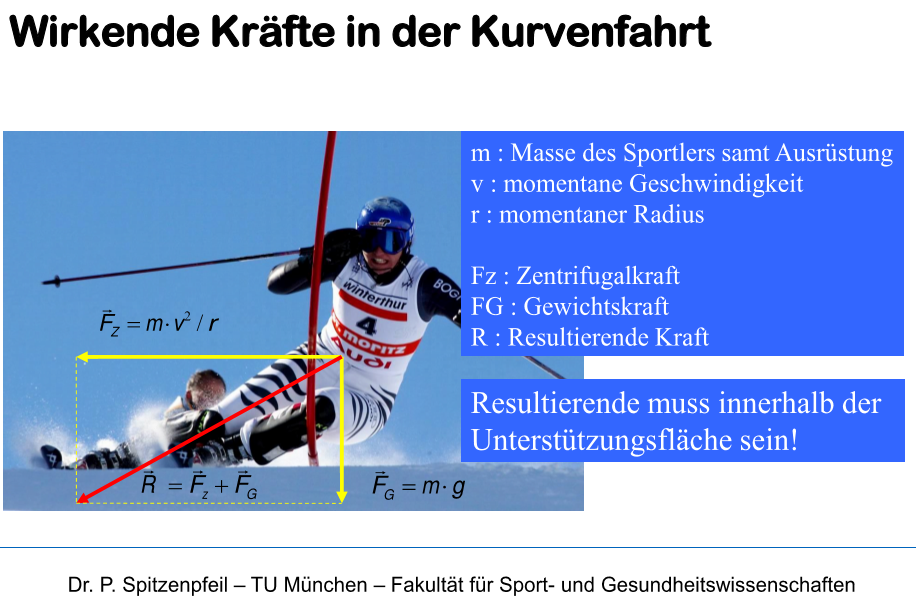 Kurvenfahren aus Sicht der Biomechanik
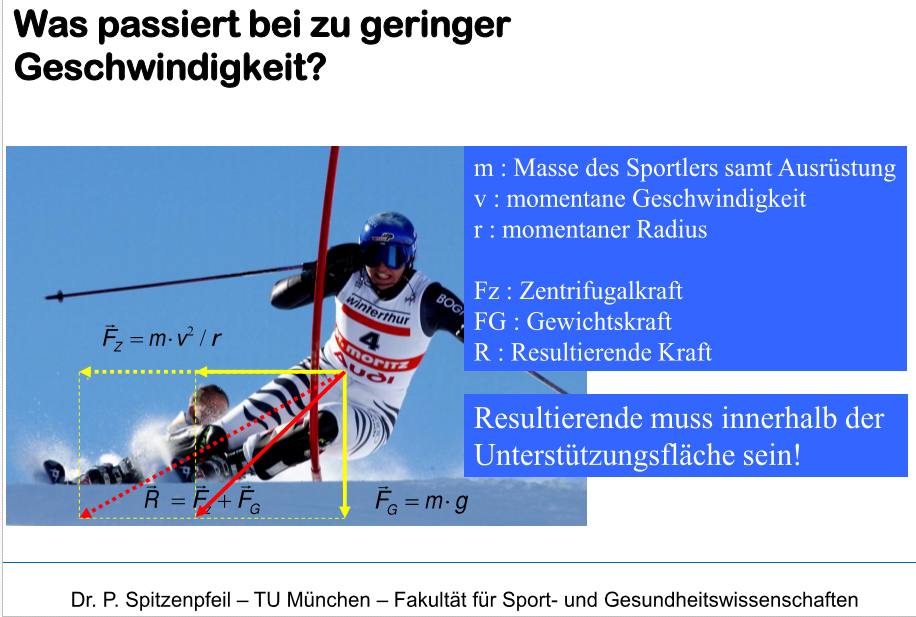 Kurvenfahren aus Sicht der Biomechanik
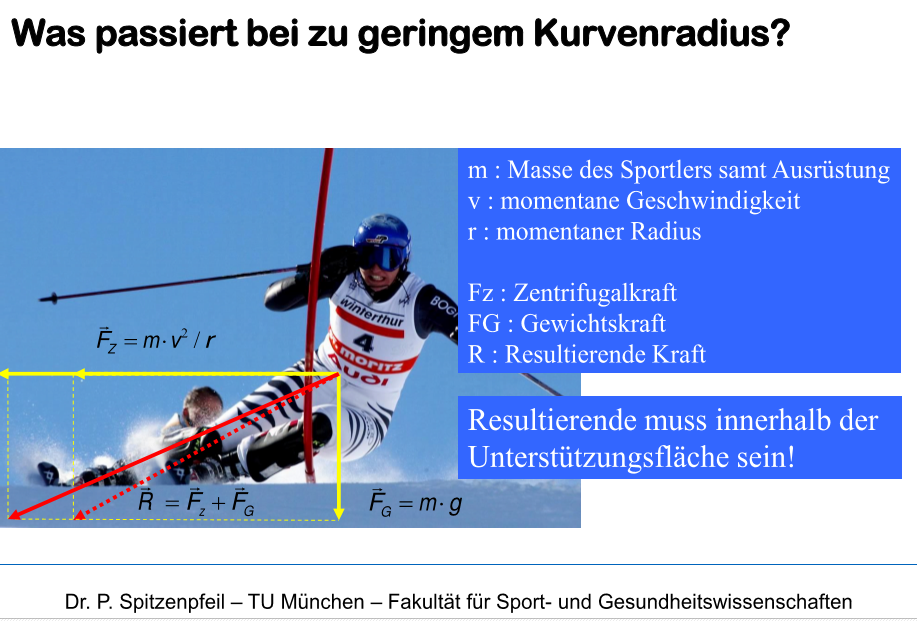 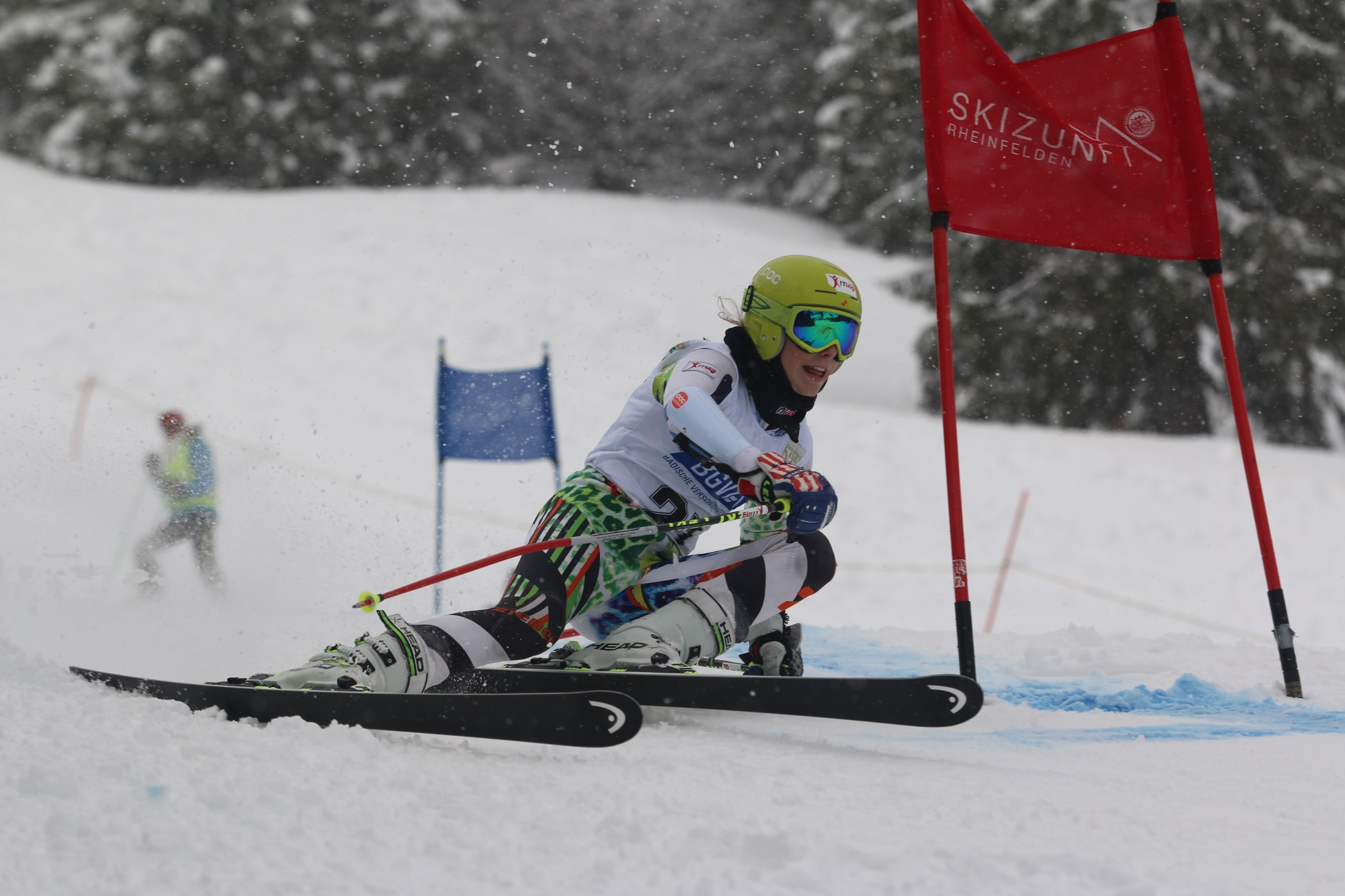 Hohe Steuerqualität
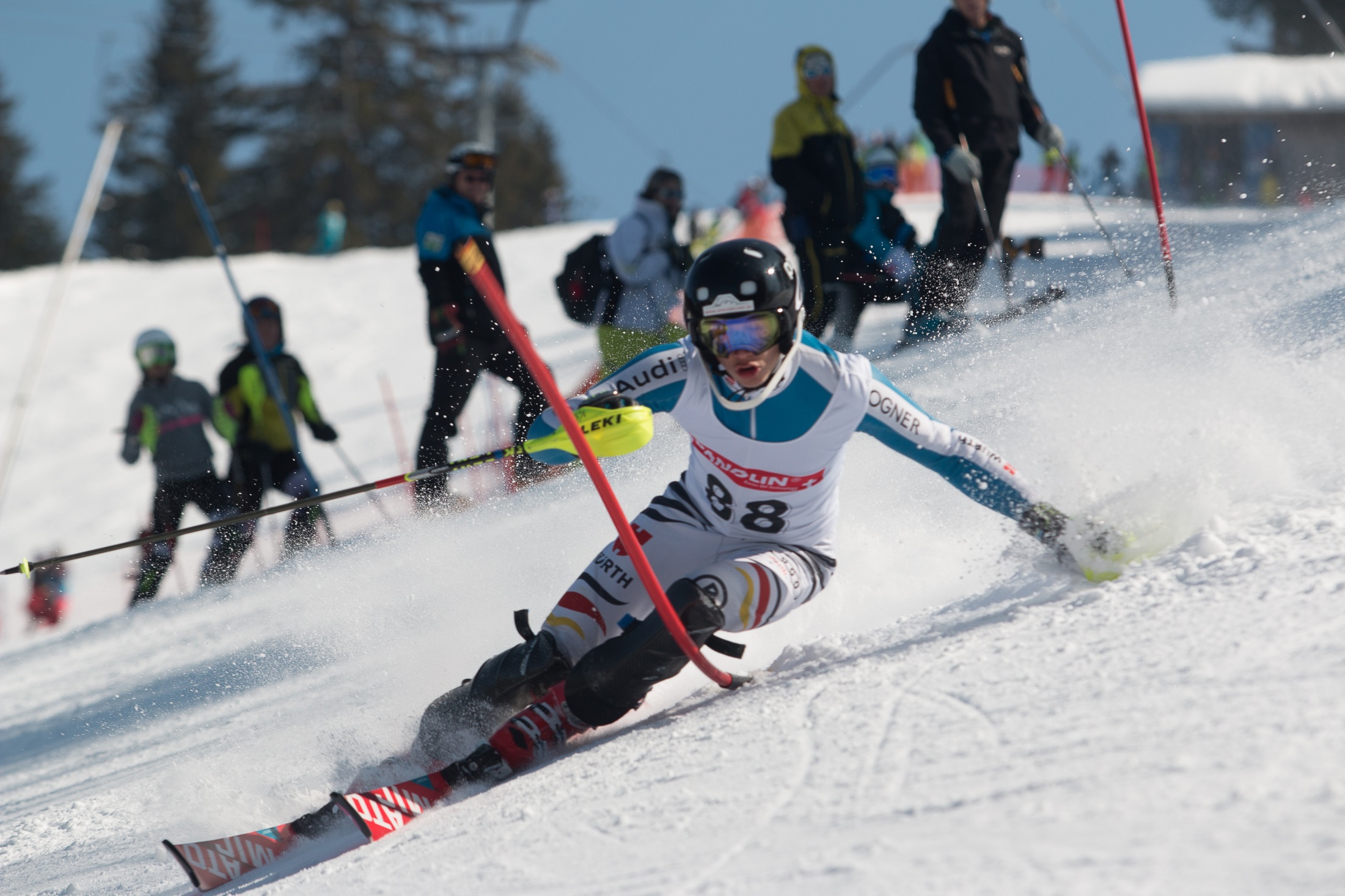 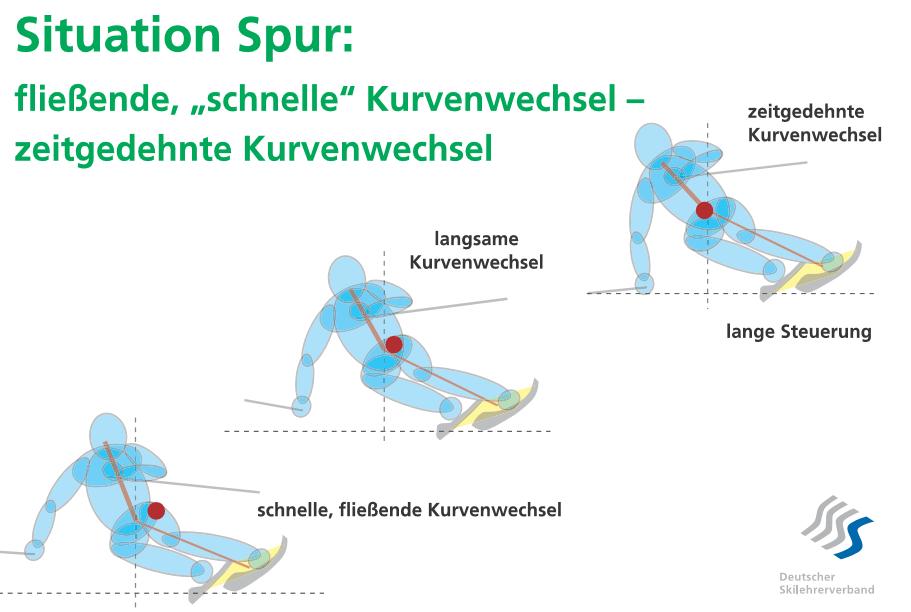 Kurzer Radius,
Schneller, fliessender Kurvenwechsel
Hohe Steuerqualität
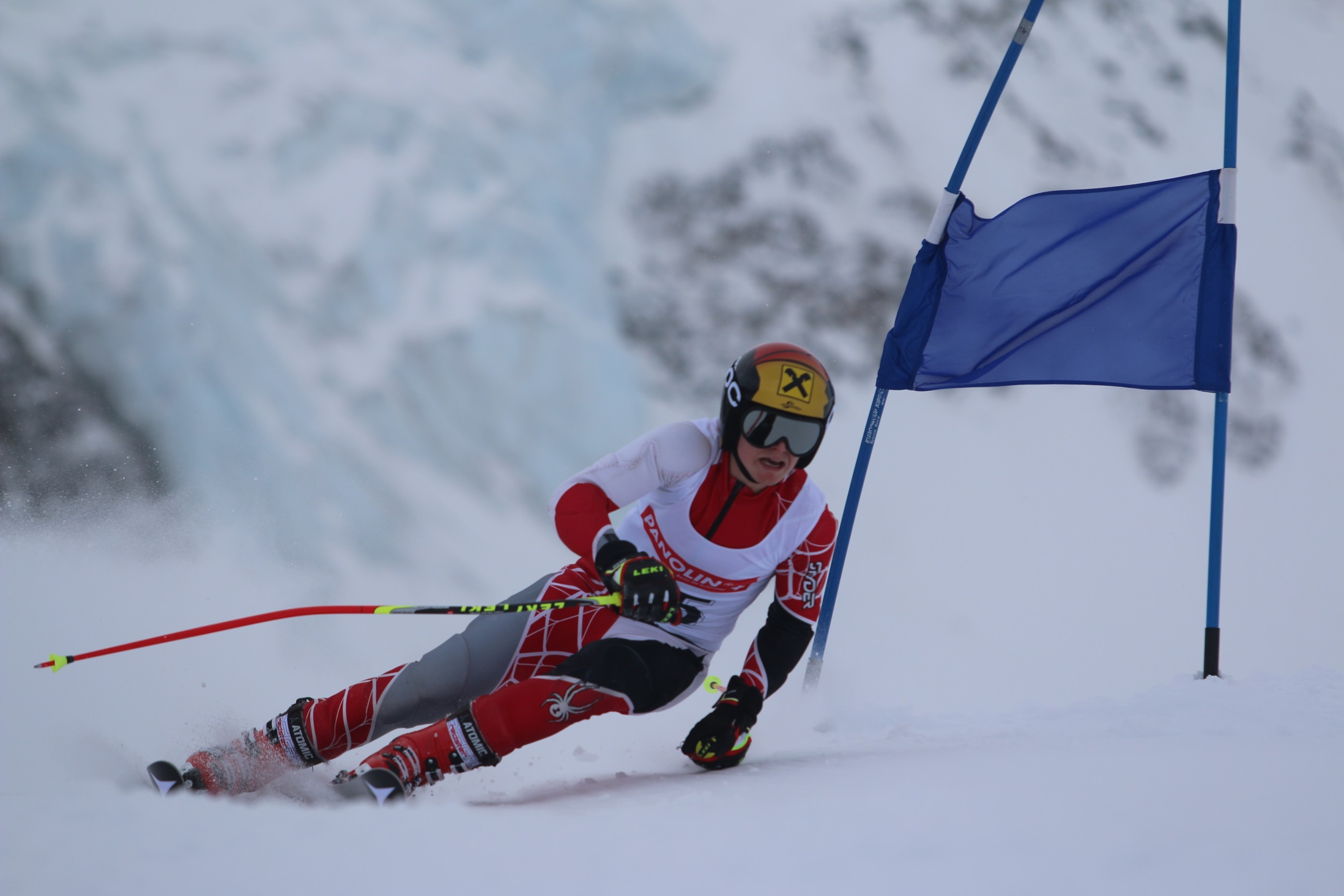 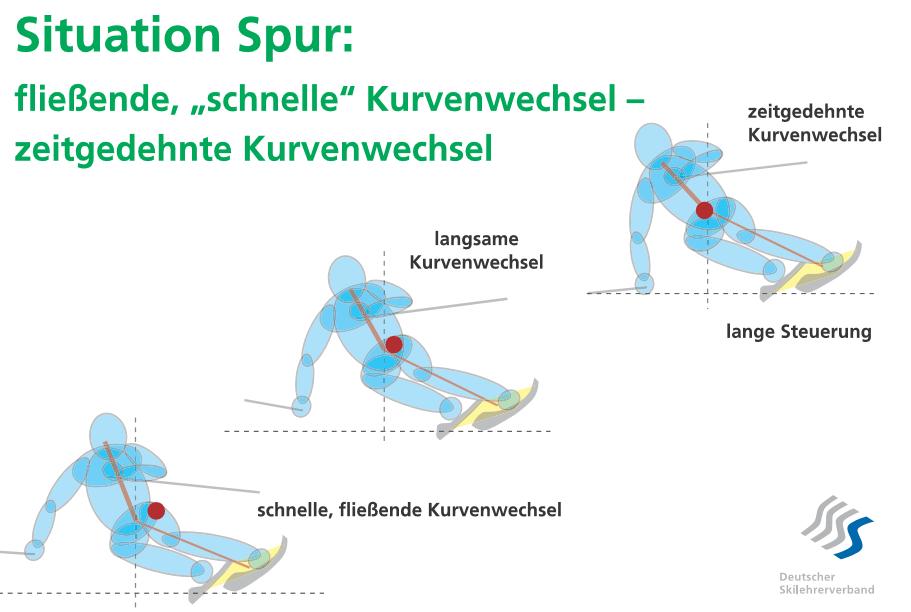 Hohe Steuerqualität
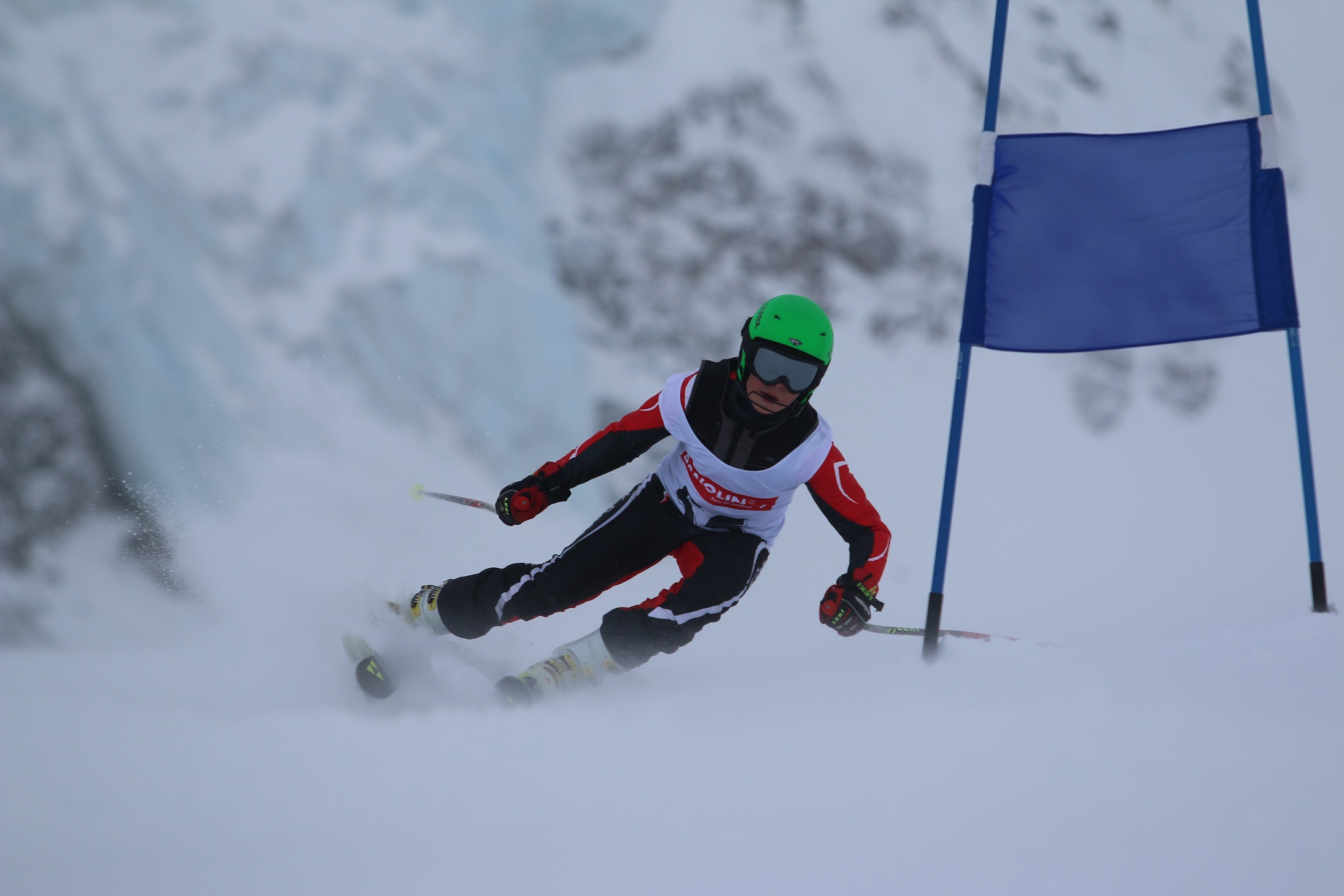 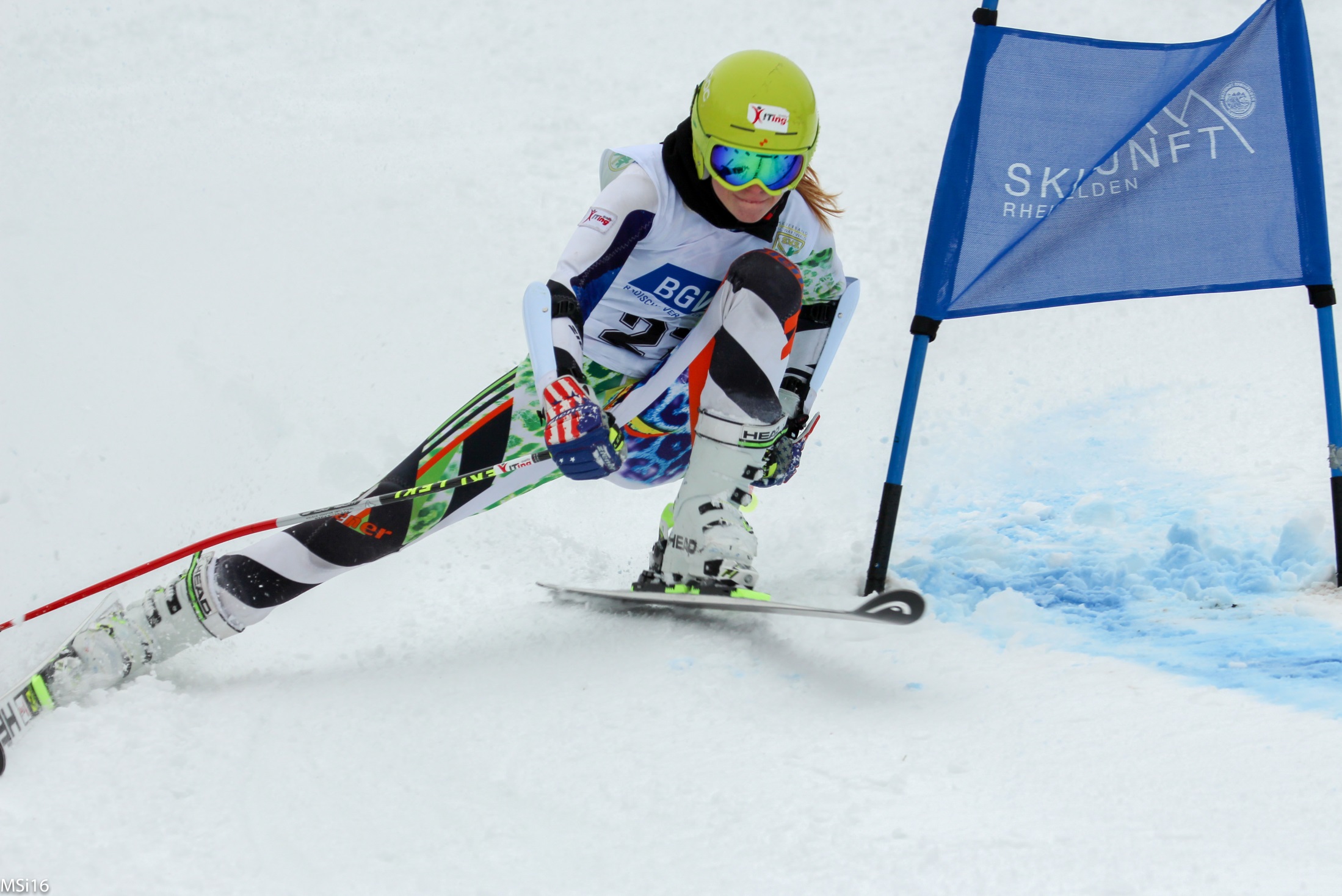 Backup
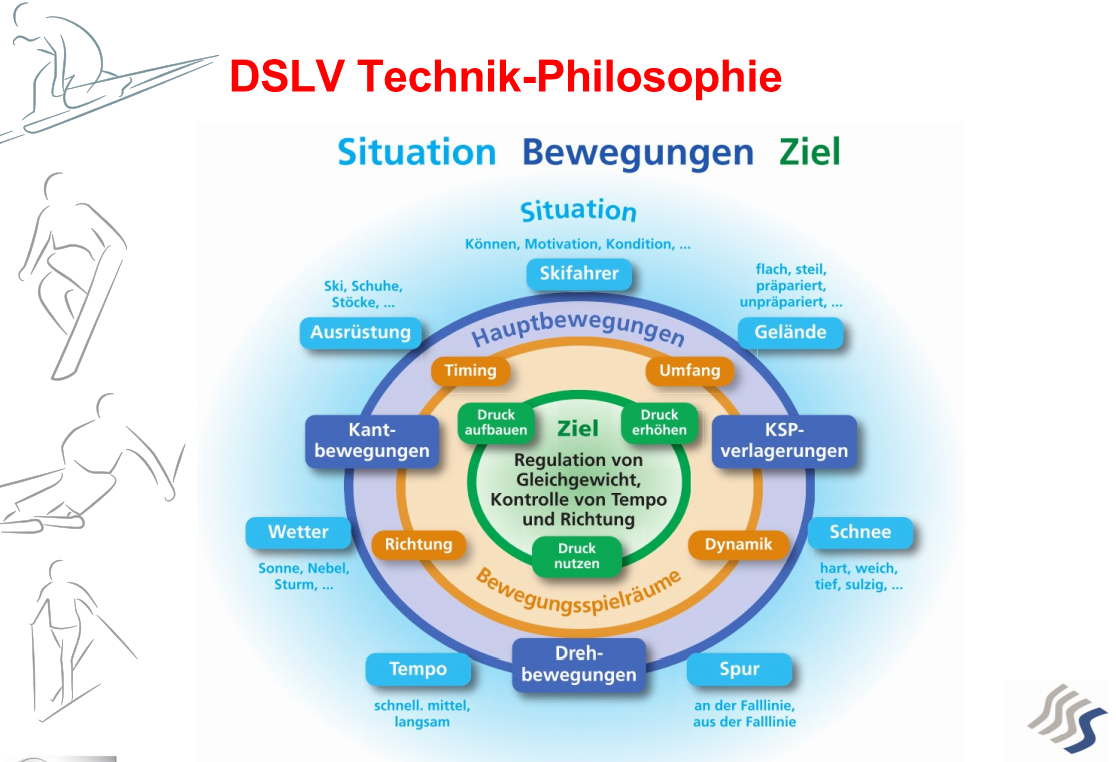 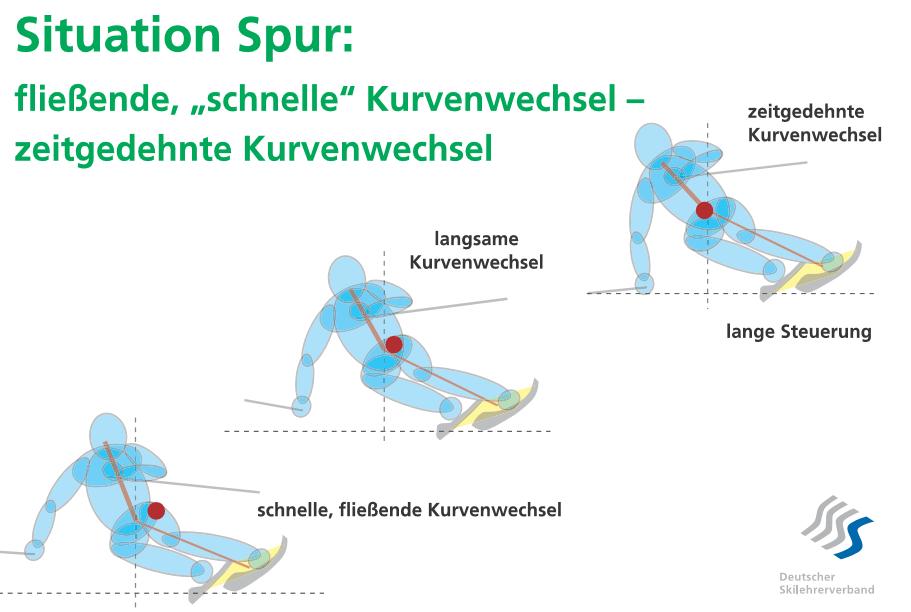 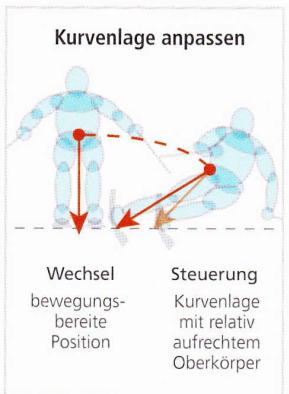 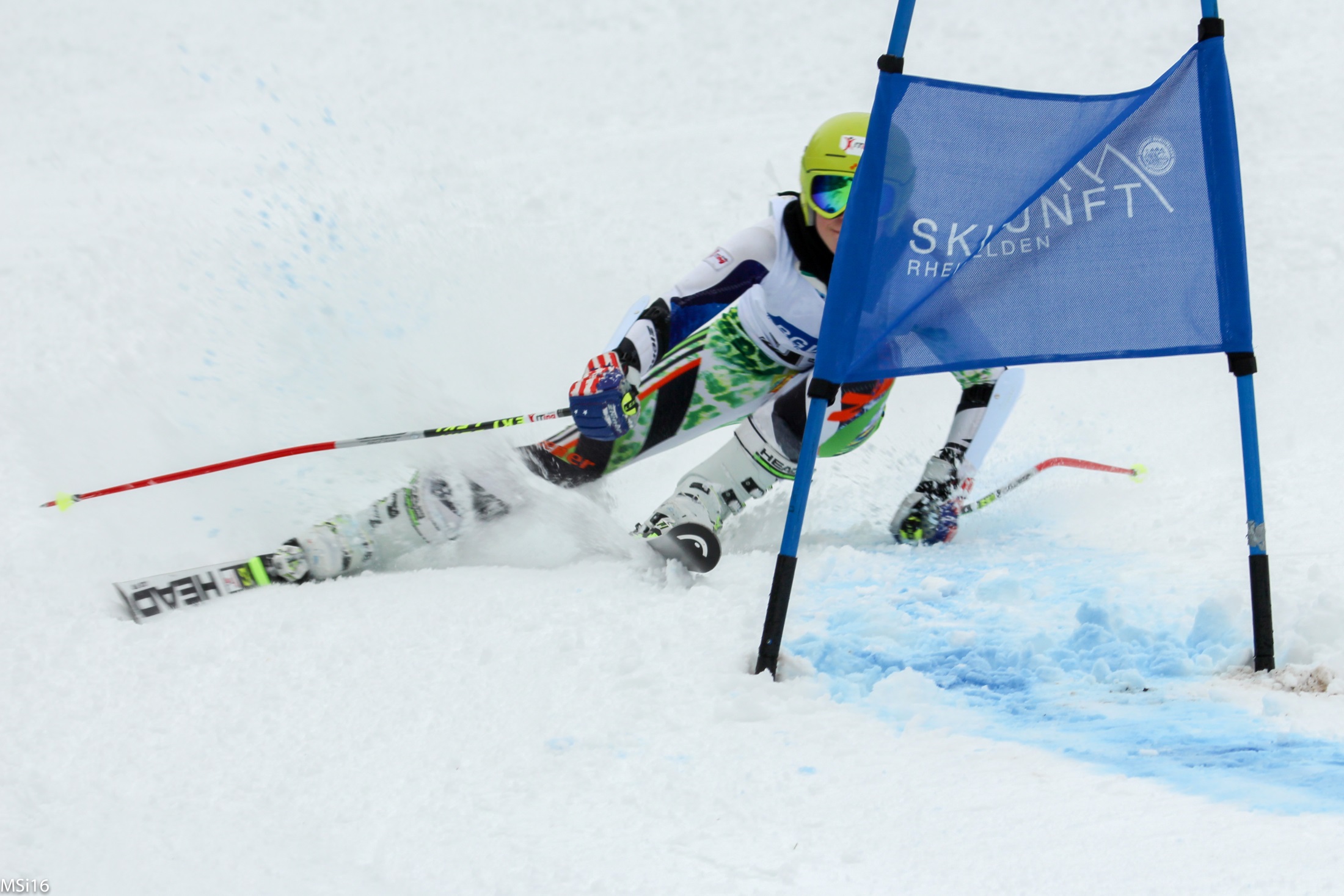 Hohe Steuerqualität
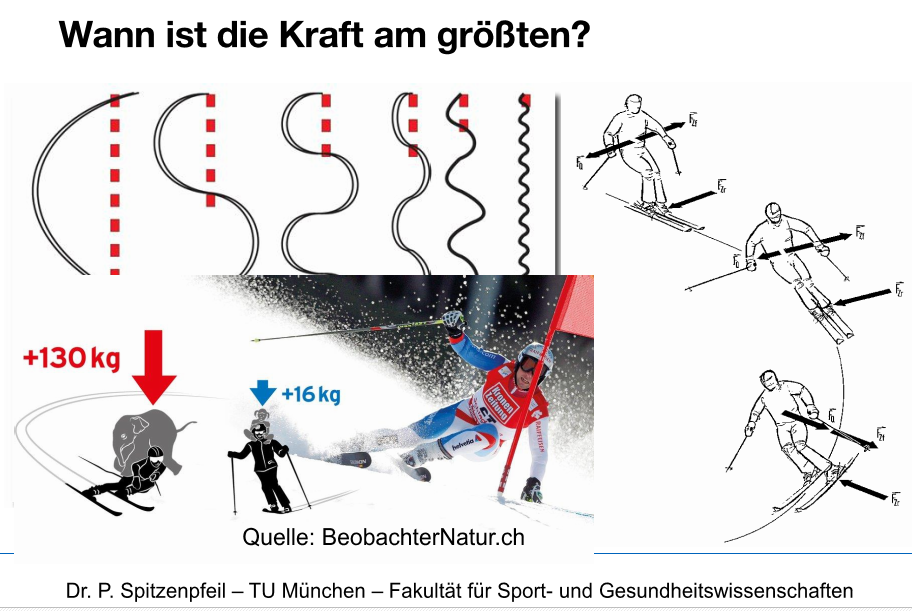 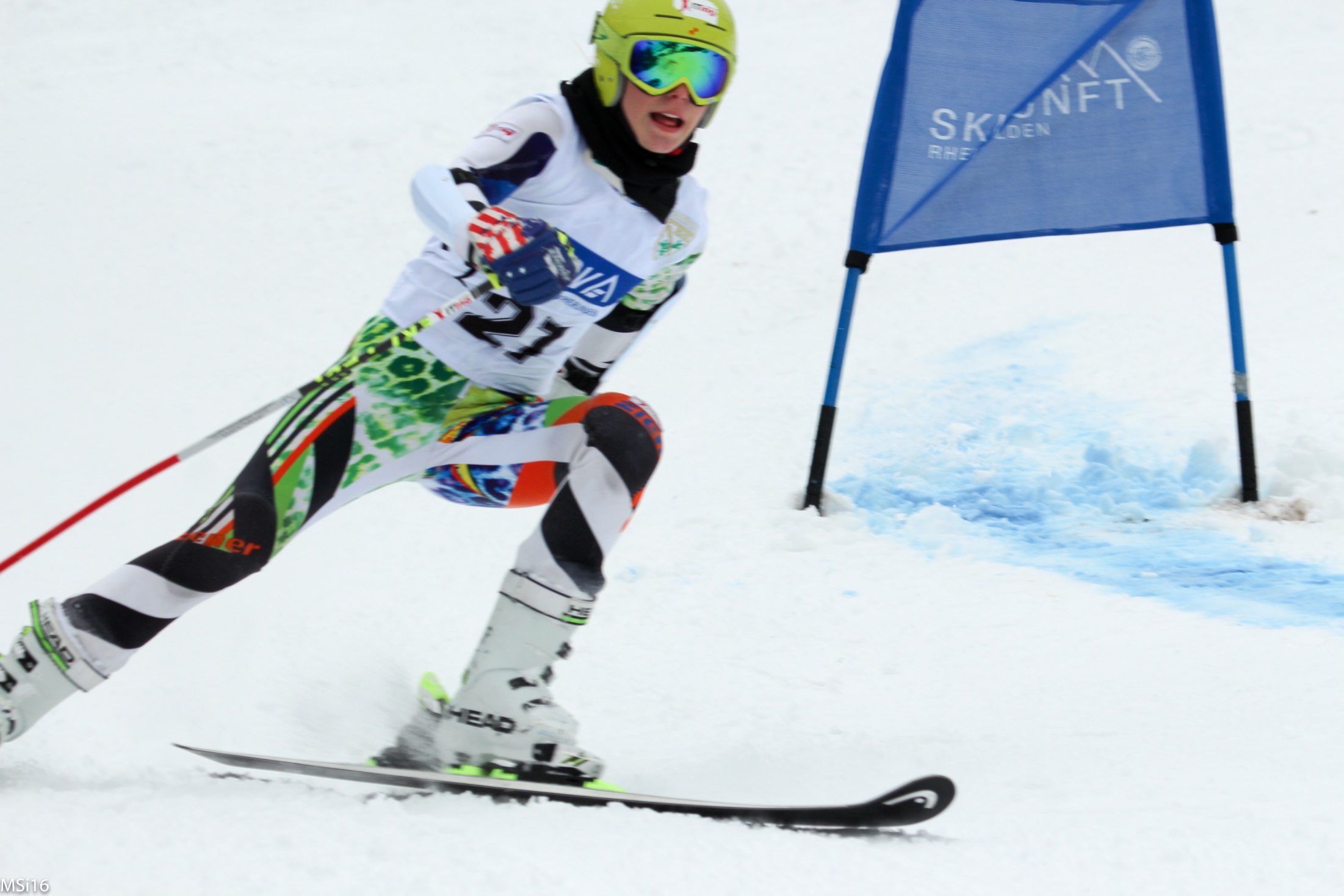 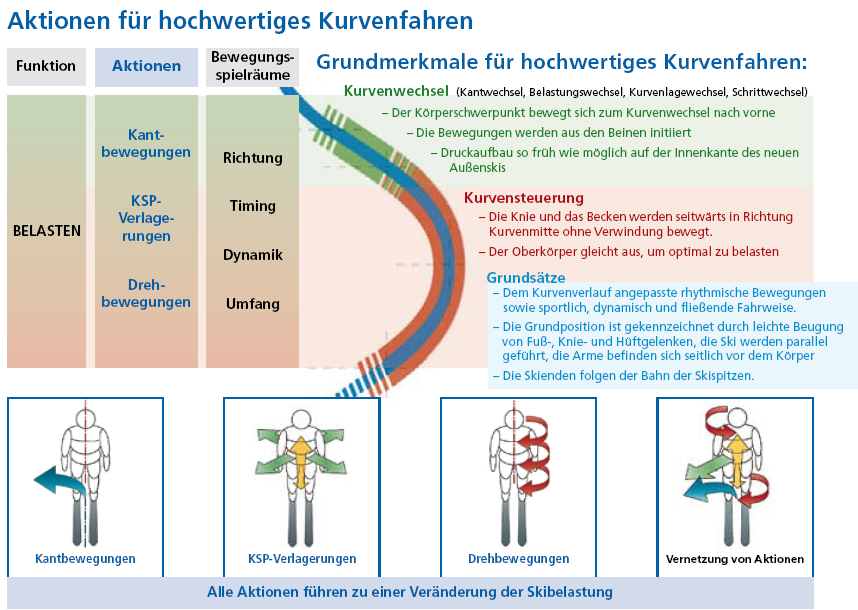